Development of an
SNSPD UV imager
Adam McCaughan
NIST, Boulder, CO
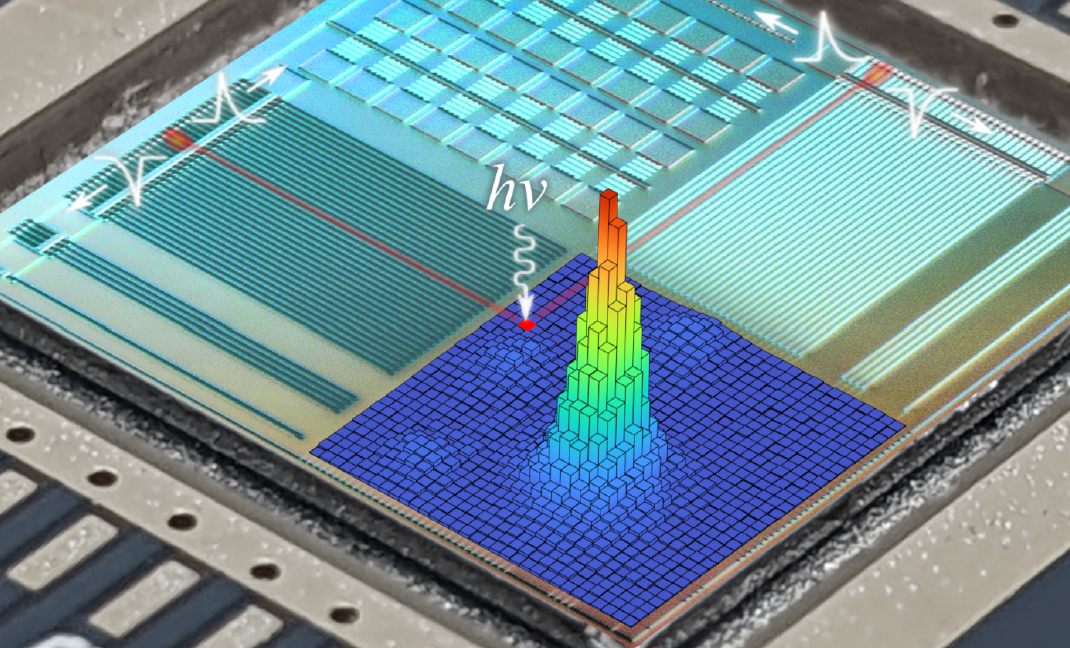 1
[Speaker Notes: Introduction + September Cover of APL]
Superconducting nanowire single photon detectors (SNSPDs)
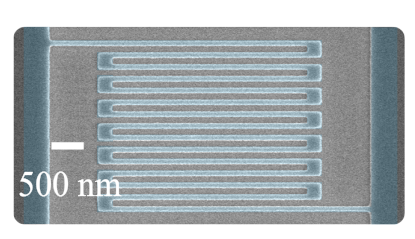 Cryogenic – 1K to 4K

Operate in photon-counting mode
No read noise
UV to mid-IR

Low dark count rates (~0.01 counts/hr/pixel)

High quantum efficiency
~100% QE generally
Measured 70-80% system detection efficiency @ 250nm  (higher possible)
More sensitive as photon energy increases

MHz count rates
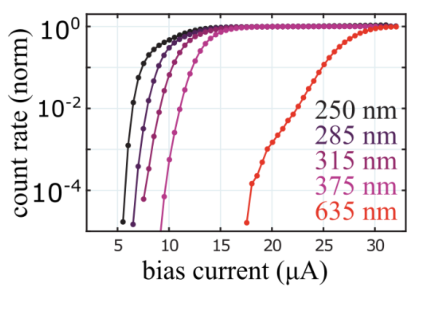 2
Principles of operation
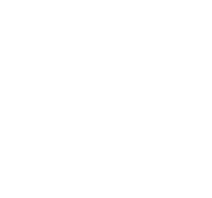 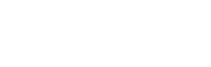 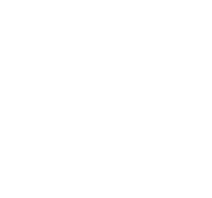 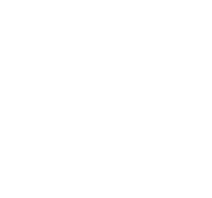 3
Principles of operation
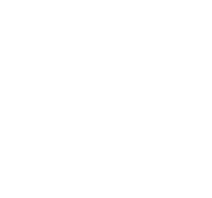 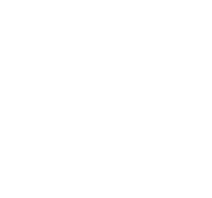 4
Principles of operation
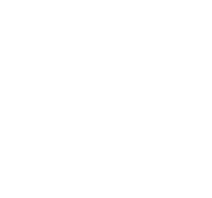 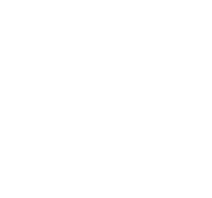 5
Principles of operation
6
Principles of operation
7
Principles of operation
Reddy, D. V., et. al, Superconducting nanowire single-photon detectors with 98% system detection efficiency at 1550 nm. Optica 7, 1649 (2020).
8
SNSPD photon transduction/amplification
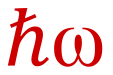 Broadband (~1 GHz)

Low amplitude (~1 mV)

Focus of this work: building a scalable array architecture
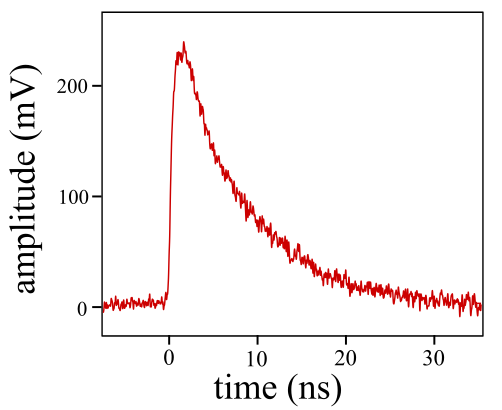 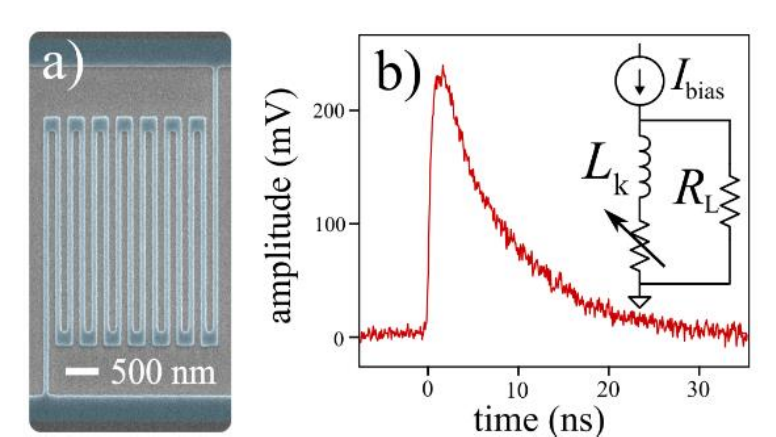 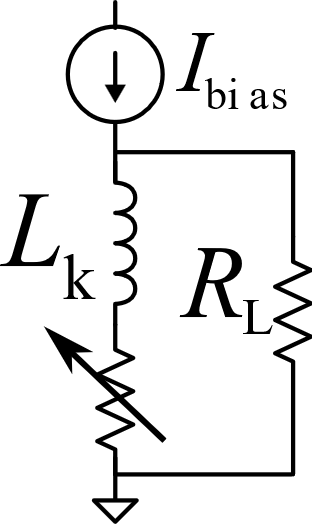 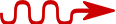 ~100-1,000 eV electrical output
~1-10 eV input photon
9
SNSPD arrays over the years
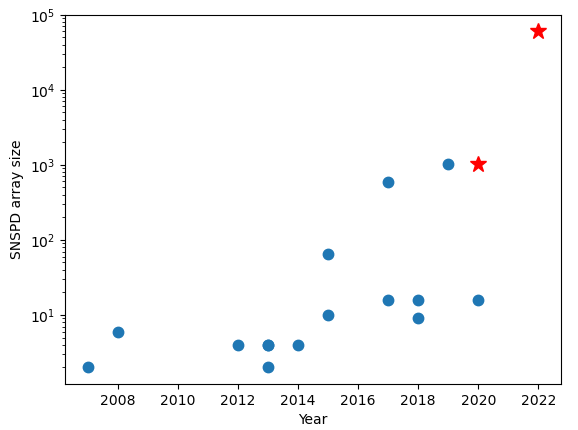 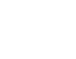 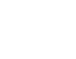 1024 pixels
Array size
Year
10
The problem – symmetric coupling
11
[Speaker Notes: How do you multiplex SNSPDs?
Maybe electrically connect to a single bus?]
The problem – symmetric coupling
12
[Speaker Notes: Photon hits->Electric pulse->Couple to the bus]
The problem – symmetric coupling
13
[Speaker Notes: But this coupling is symmetric
Ergo if there are more than one SNSPDs, the pulse is diverted all of them and effectively diffuses.
Can’t truly SCALE]
Asymmetric coupling: Thermal switch
heater
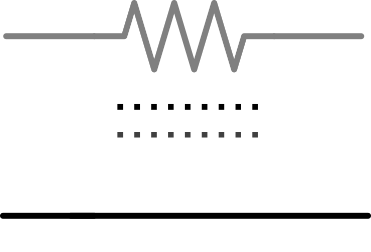 superconducting
nanowire
McCaughan, A. N., et. al. Nature Electronics 2, 451–456 (2019).
14
[Speaker Notes: What if we had an Asymmetric component
Made with a narrow heater on top of a wider Superconducting wire.]
Asymmetric coupling: Thermal switch
heater
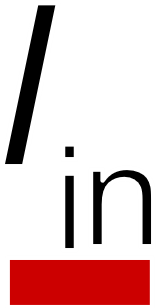 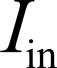 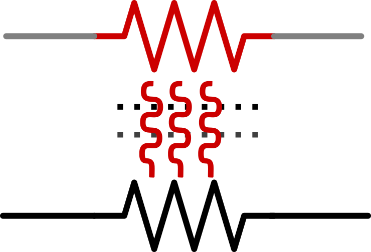 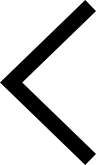 resistive
nanowire
Asymmetric process!
McCaughan, A. N., et. al. Nature Electronics 2, 451–456 (2019).
15
[Speaker Notes: Current applied to the heater, heats the nanowire which forms a hotspots.
Please see my poster right after this for more discussion about operation, energy requirements.]
Thermal readout bus
superconducting nanowire
readout bus
16
[Speaker Notes: We take a MW readout line, and current bias it]
Thermal readout bus
superconducting nanowire
readout bus
17
[Speaker Notes: Next let’s put an SNSPD nearby and use it to detect a photon]
Thermal readout bus
superconducting nanowire
readout bus
18
[Speaker Notes: When the photon is detected, we get an output pulse from the SNSPD that will heat the attached resistor]
Thermal readout bus
19
[Speaker Notes: A hotspot is formed which creates 2 outgoing pulses.]
Thermal readout bus
20
[Speaker Notes: Measure the difference in arrival times, time-delay, pinpoint which pixel clicked]
Thermal readout bus
21
[Speaker Notes: Neighboring SNSPDs have no effect.]
Inidividual pixels
heater
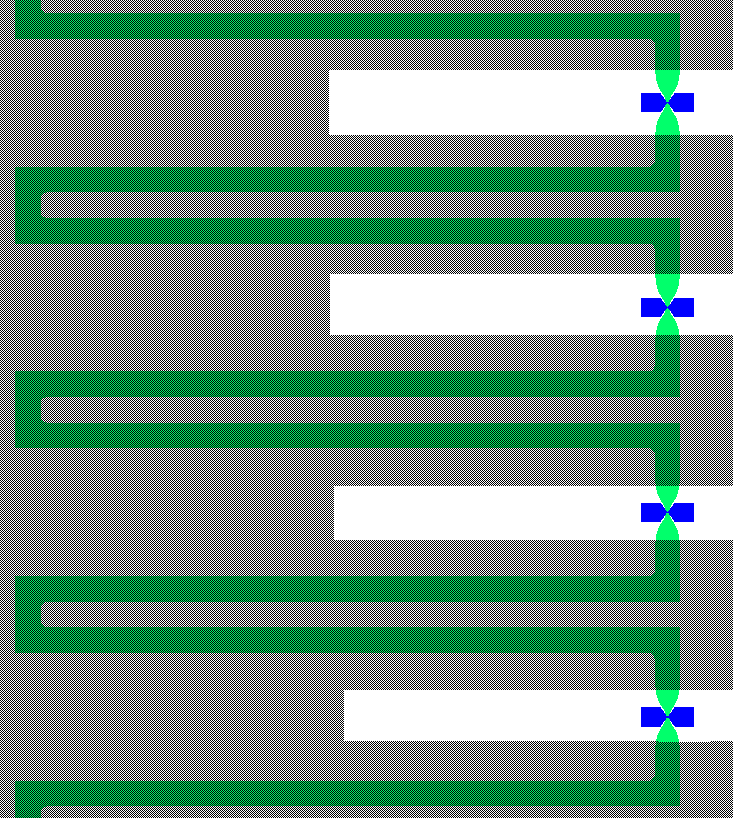 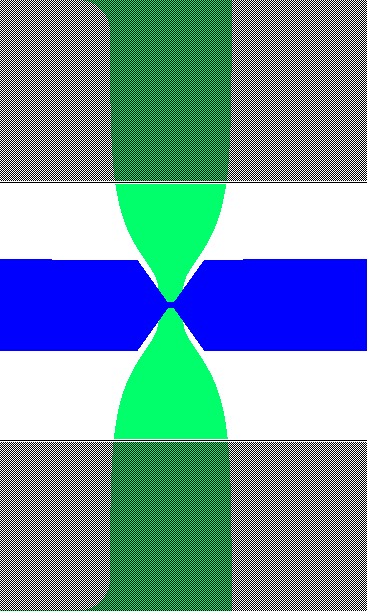 readout bus
ground plane
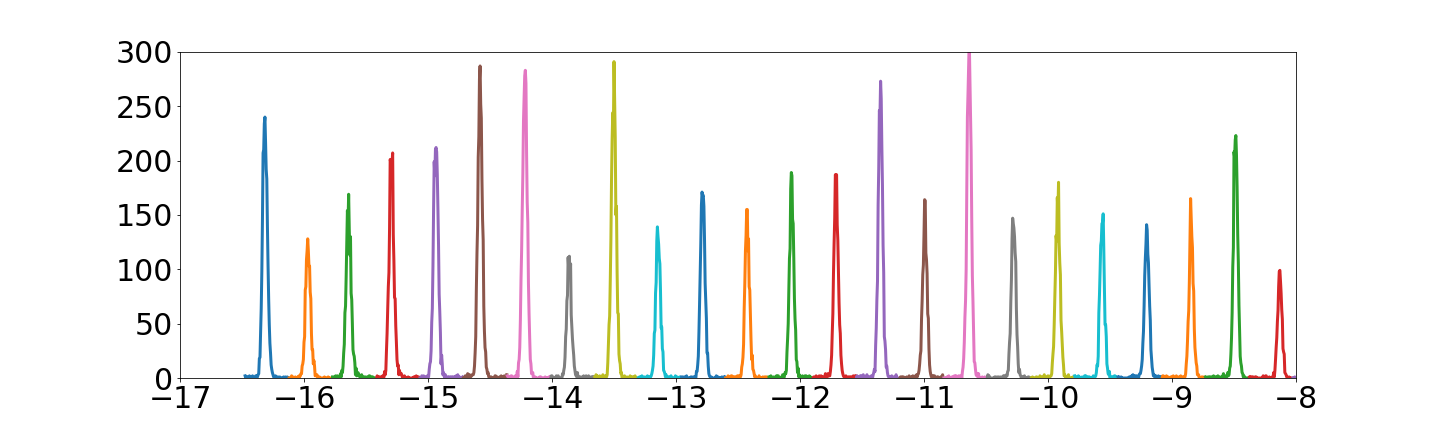 Counts/min
Differential delay (ns)
22
[Speaker Notes: WSi MW bus covered with Nb Ground Plane.
GND plane creates a slow delay line
Heater connected to SNSPD out of picture]
Row/column format
Layer 1:  SNSPDs = columns
23
[Speaker Notes: Detector Array]
Row/column format
Layer 1:  SNSPDs = columns
Layer 2:  SNSPDs = rows
Imaging area entirely detectors
24
[Speaker Notes: Detector Matrix -> Camera]
hν
Row/column format
Layer 1:  SNSPDs = columns
Layer 2:  SNSPDs = rows

Row-col thermal coupling
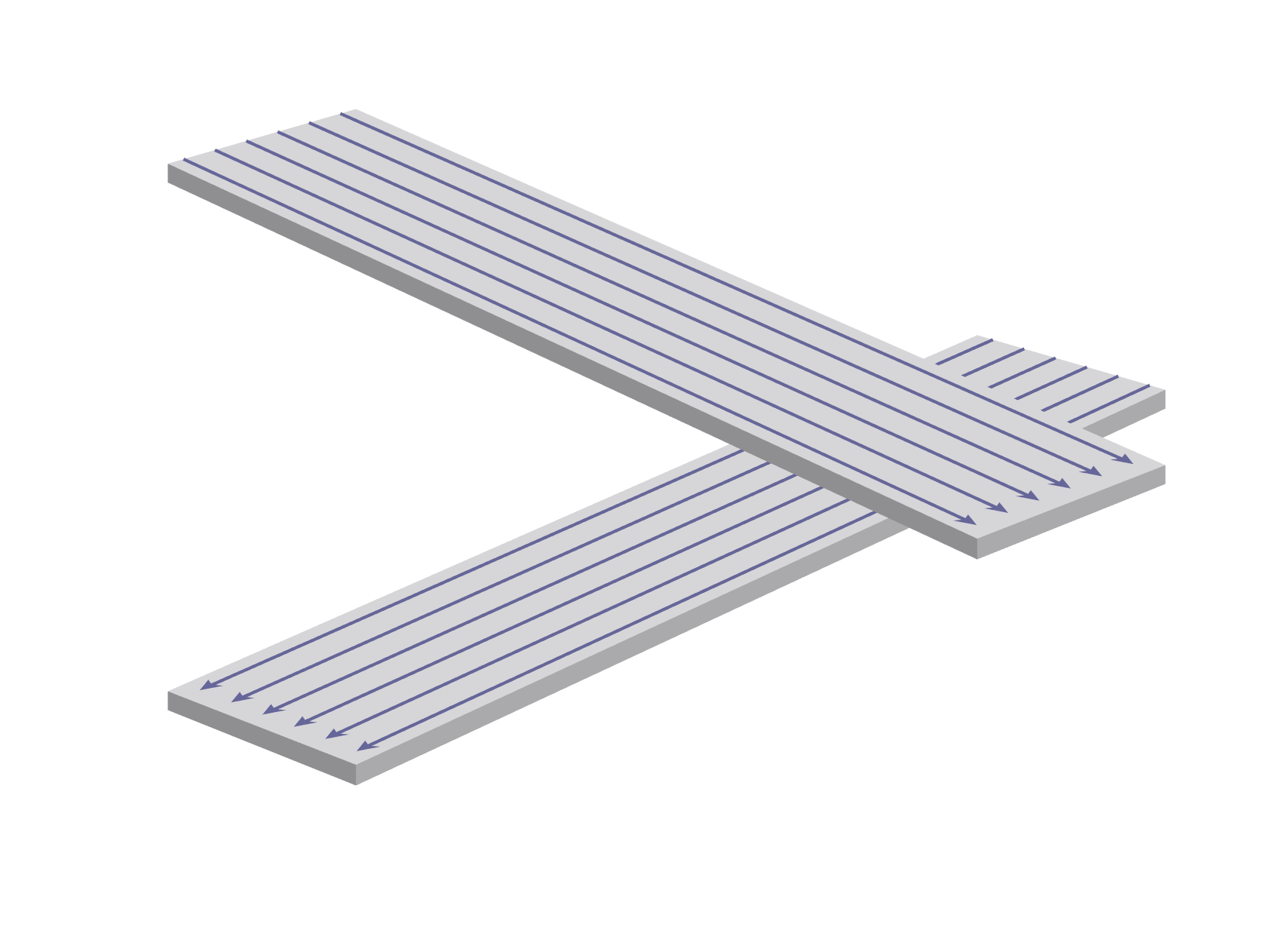 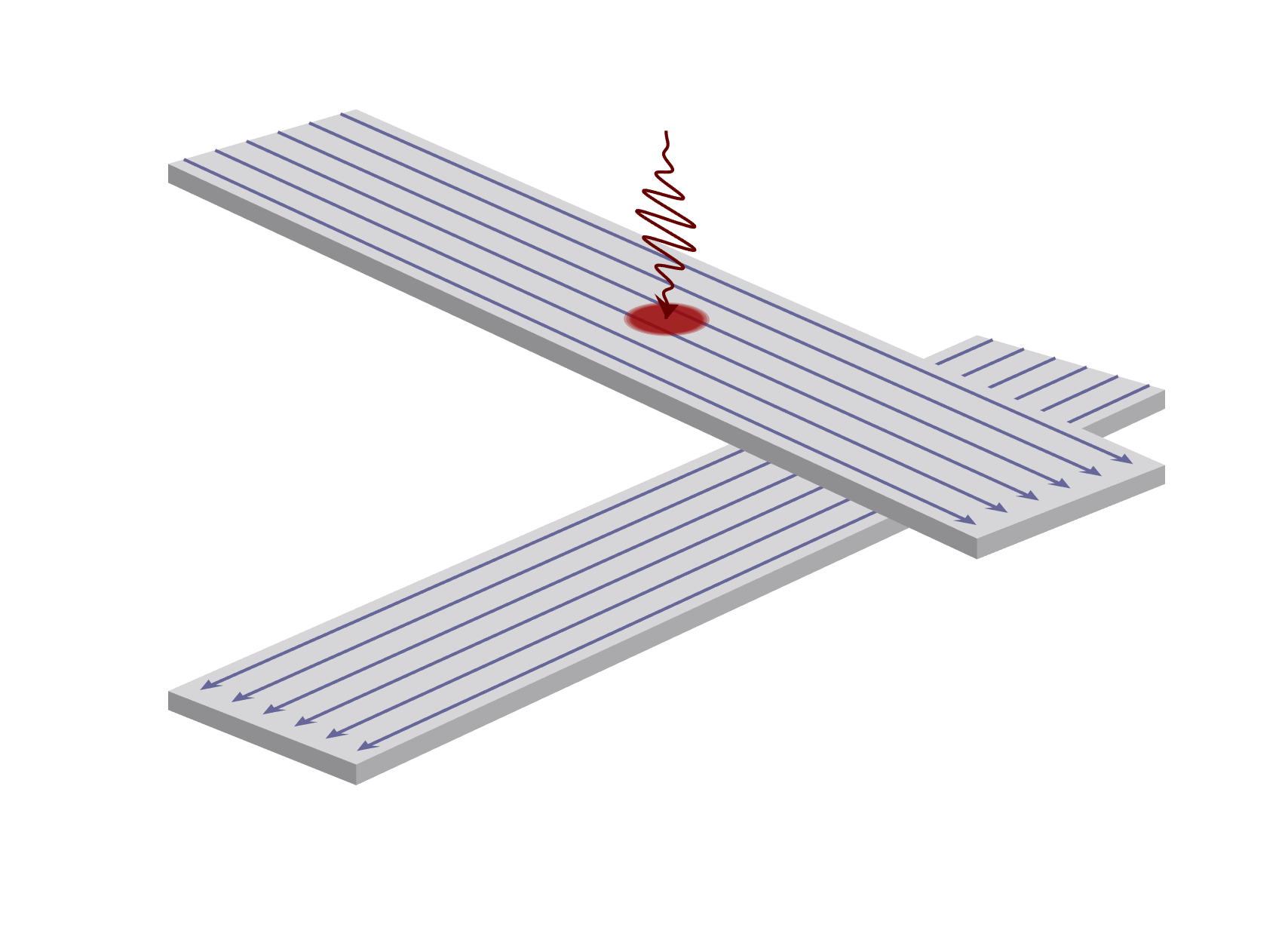 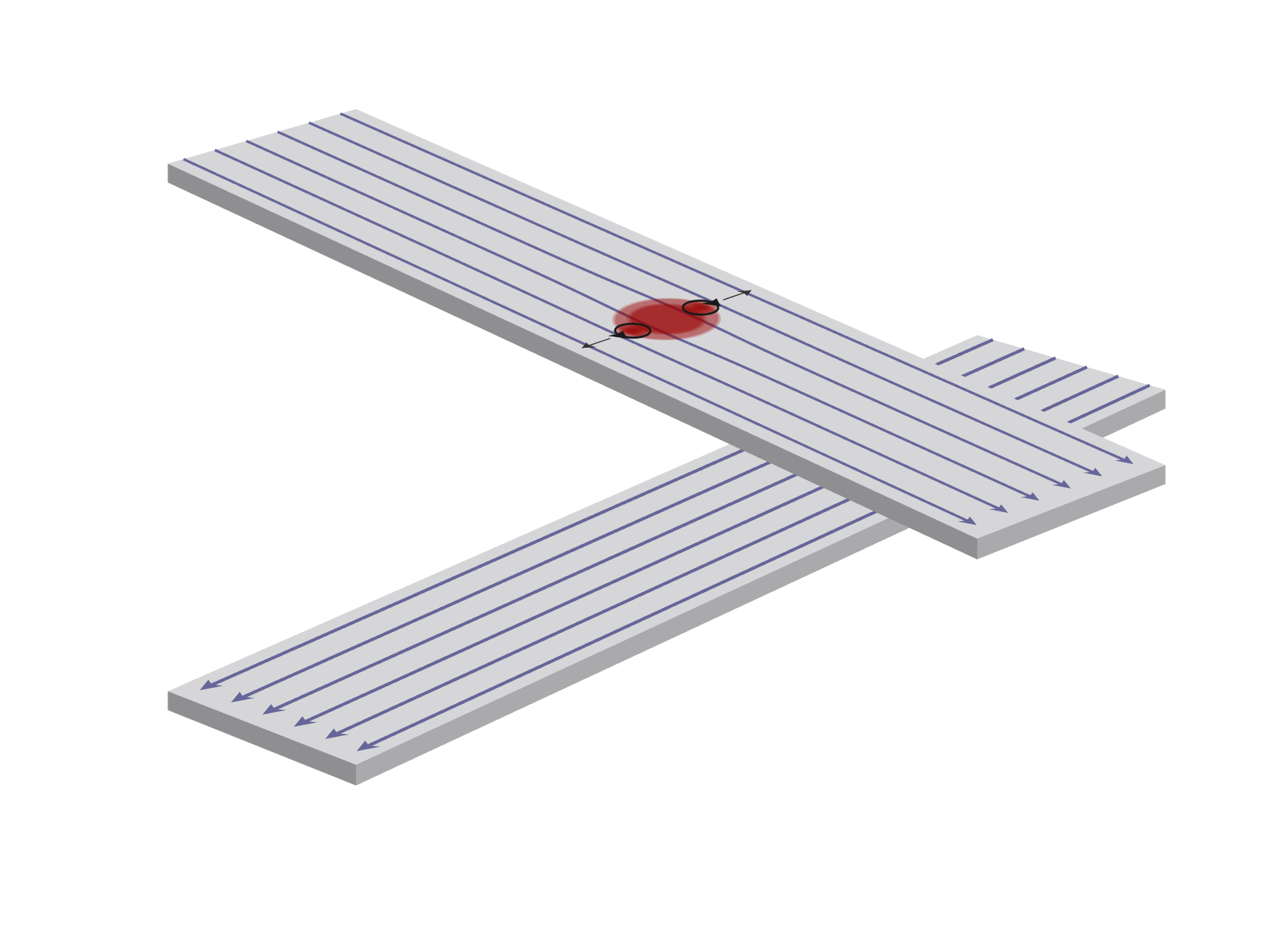 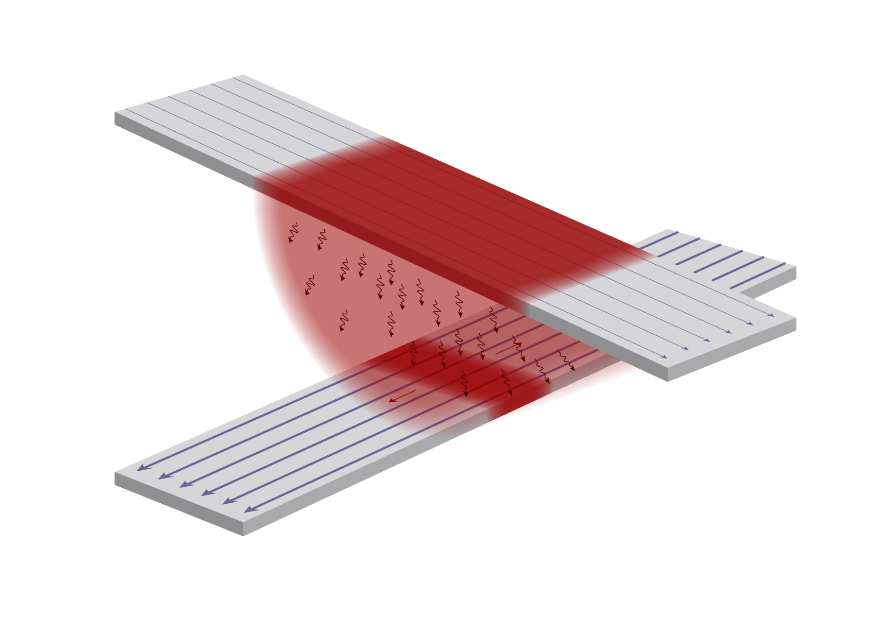 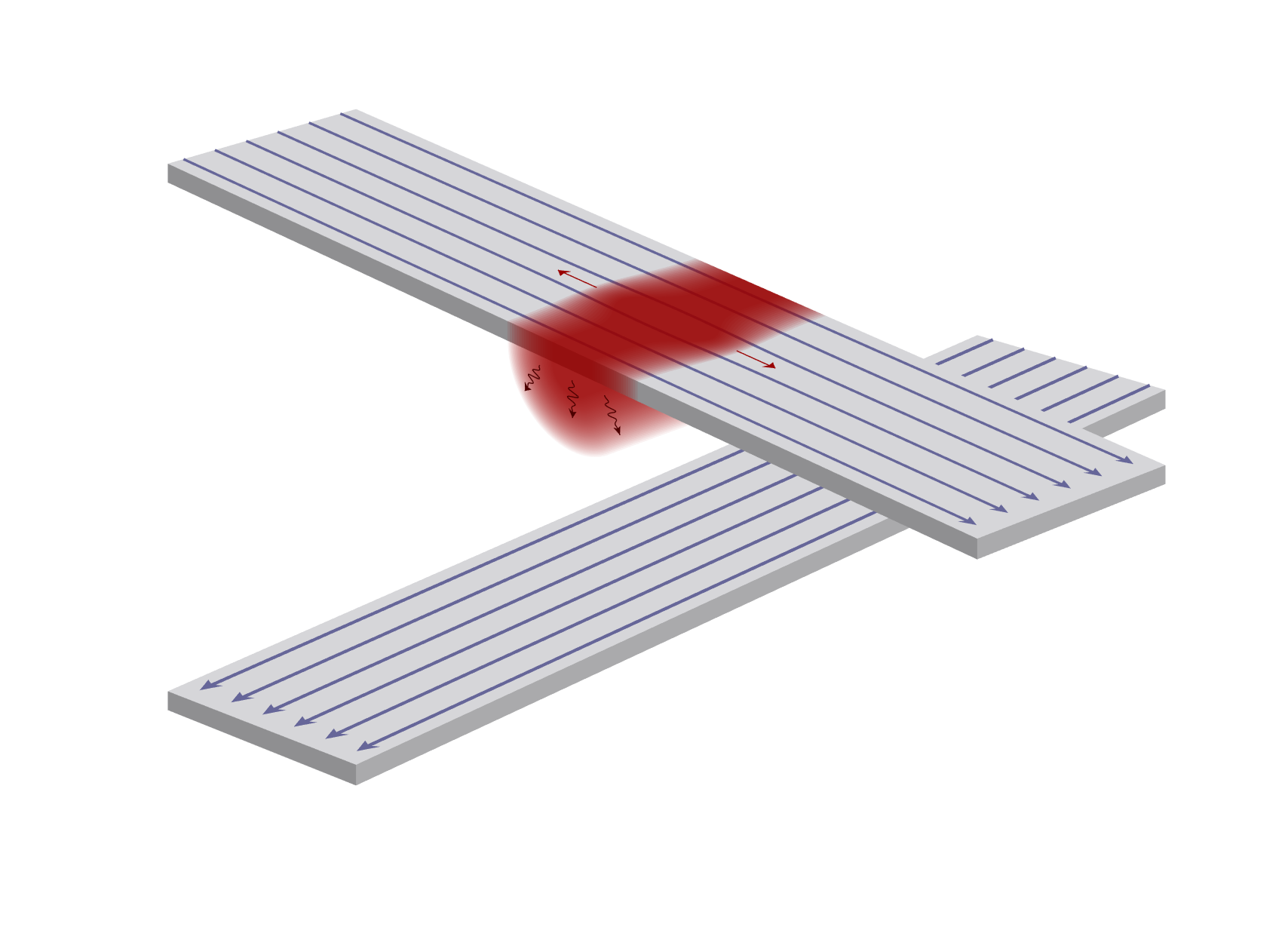 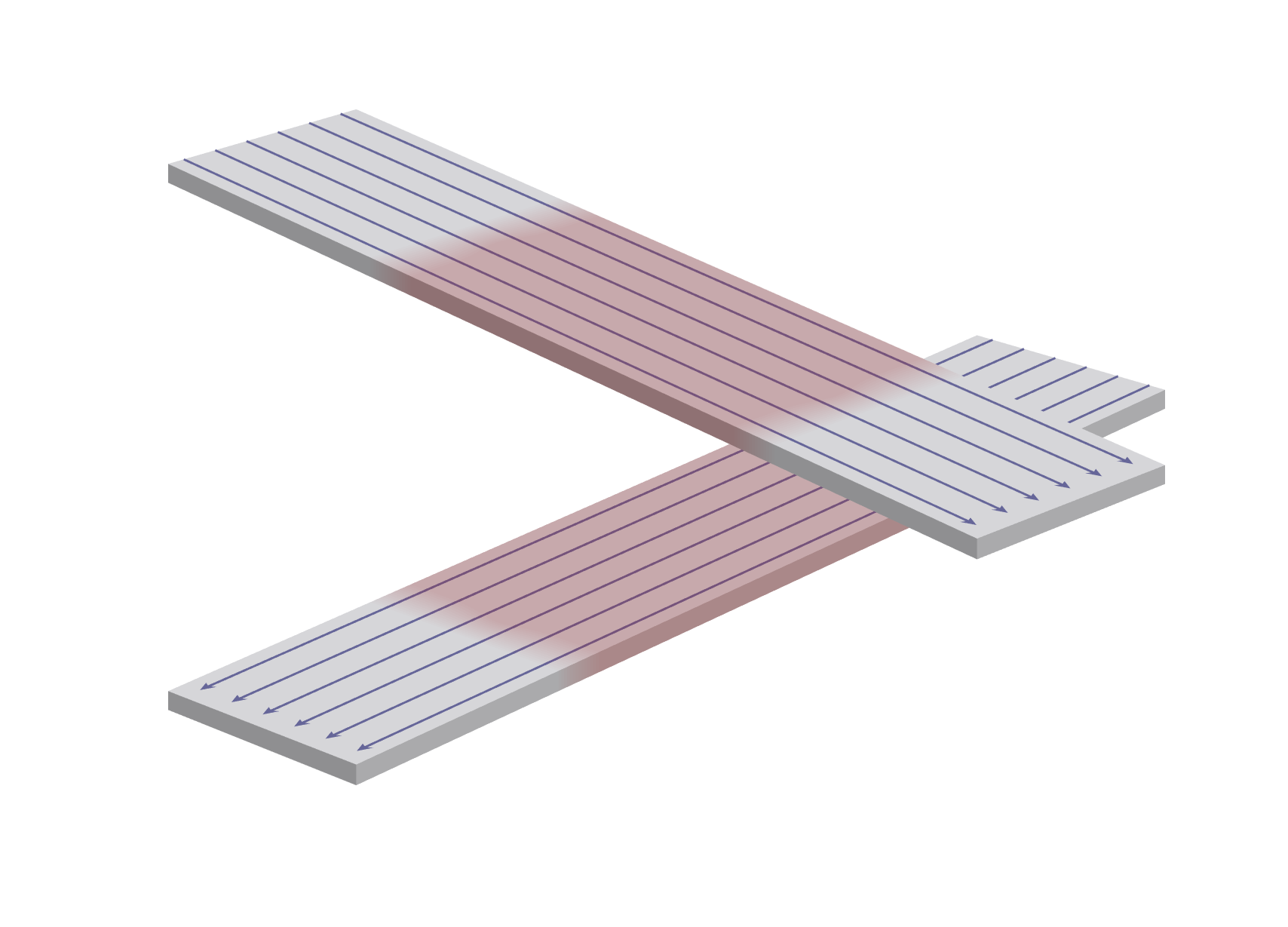 25
Allmaras, J. P., et. al. Nano Lett. 20, 2163–2168 (2020).
[Speaker Notes: How Single photon can click 2 SNSPDs?
Demonstrated and illustration by Jason Allmaras, the hotspot generated in the column SNSPD can heat a nearby row SNSPD]
First result: 1,024-pixel array
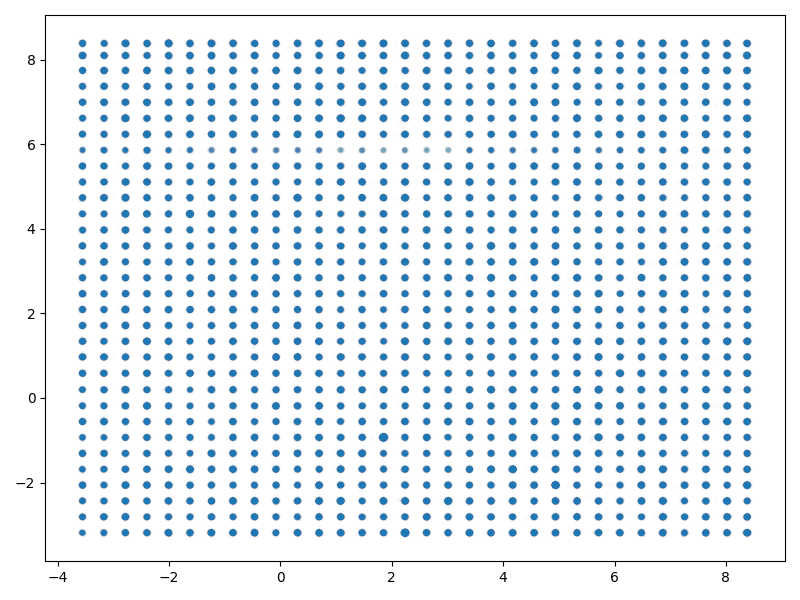 Flood illumination
Excellent resolution of all 1024 pixels
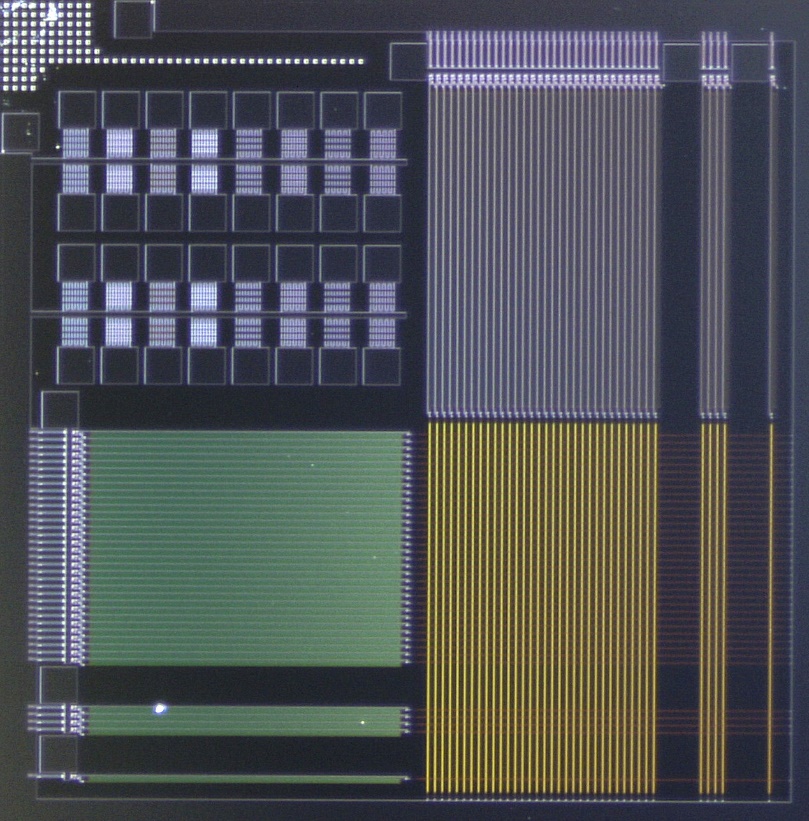 Row differential delay (ns)
500 um
Column differential delay (ns)
26
A. N. McCaughan et al., Appl. Phys. Lett., vol. 121, no. 10, p. 102602, Sep. 2022
[Speaker Notes: Well, the measurement went extremely well.
What you see on the right is the result of flood illuminating the device and reading out the row/col positions from the readout busses
Each of those blue dots is actually several hundred detection events, as you can see here]
First result: 1,024-pixel array
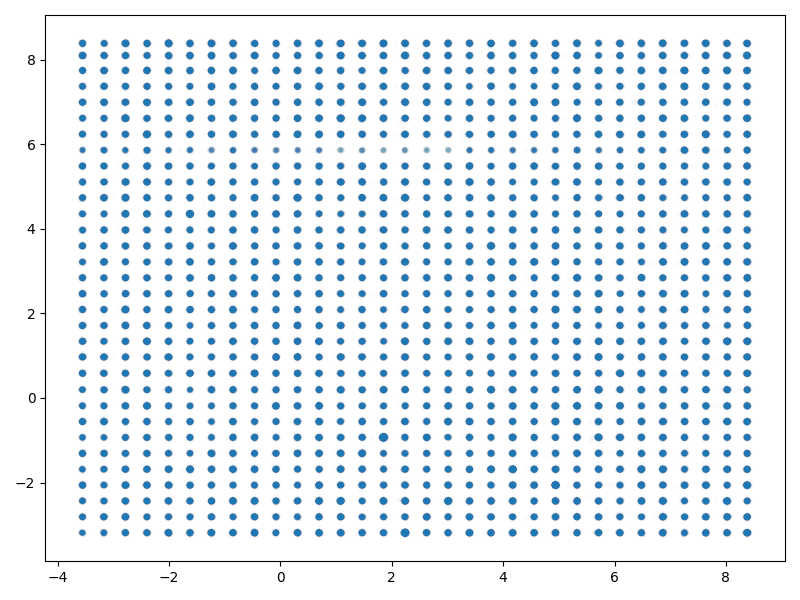 Flood illuminate 
Excellent resolution of all 1024 pixels
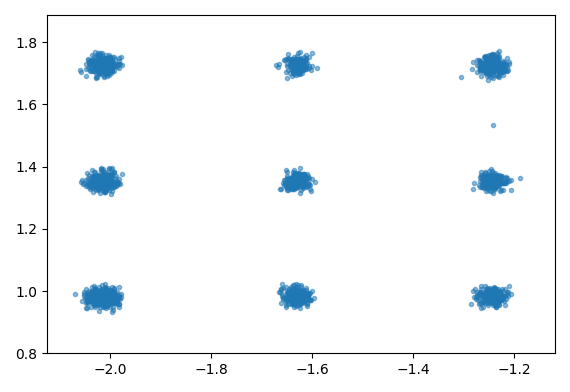 Row differential delay (ns)
Column differential delay (ns)
27
A. N. McCaughan et al., Appl. Phys. Lett., vol. 121, no. 10, p. 102602, Sep. 2022
[Speaker Notes: If you look closely at the zoomed figure on the left, you’ll see there’s a couple events that are ambiguous (kind of between rows), but for the most part this time-of-flight readout method gives extremely good row and column resolution]
First result: 1,024-pixel array
Flood illuminate
Excellent resolution of all 1024 pixels
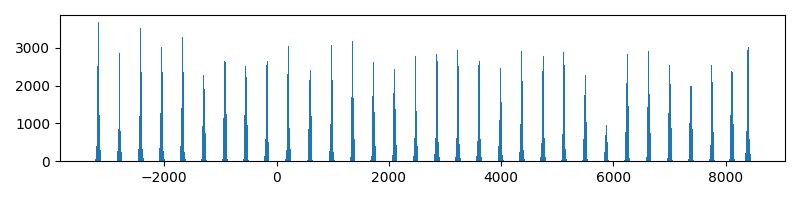 Row differential delay (ns)
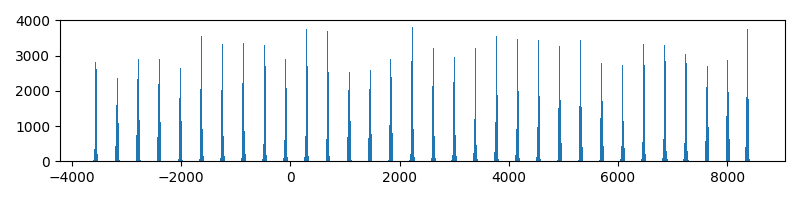 Column differential delay (ns)
28
[Speaker Notes: As a sanity check, we can make histograms of just the row-readout or just the column-readout
These end up looking very well spaced, giving us some reassurance that the row and column readouts aren’t influencing each other]
First result: 1,024-pixel array
99.83% distinguishability
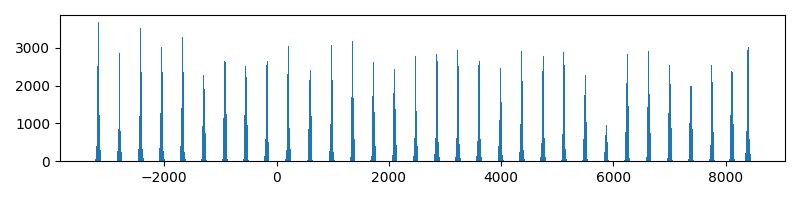 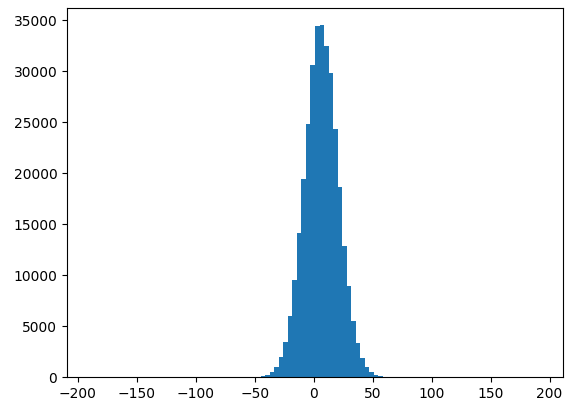 Row differential delay (ns)
FWHM
28.0 ps
Counts
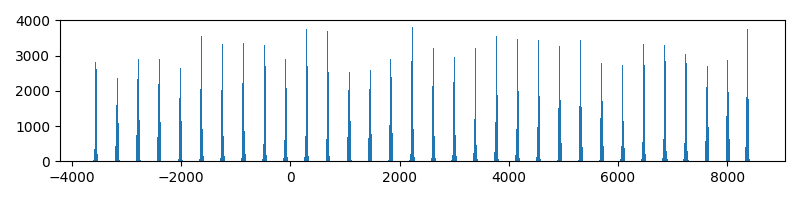 Offset from nearest row/column (ps)
Column differential delay (ns)
29
[Speaker Notes: We can also compare every count recorded in that entire 2D diagram to its nearest row and column and get an idea of how many counts aren’t nicely centered on those dots.
We’ll consider counts that are too far from the nearest centroid non-distinguishable and try to get an idea of how often that happens.
It’s hard to see here because there are so few, but this gave us a lower bound of 99.8% distinguishability.  This was reassuring, because we really don’t want to have to throw away counts because we’re not sure which row or which column they actually landed on.
This diagram was also helpful to let us examine the readout jitter for the whole array.  In this experiment the FWHM ended up being less than 30 picoseconds which was very good.]
First result: 1,024-pixel array
Imaging a 373 nm spot
Approaching unity Q.E., but not quite
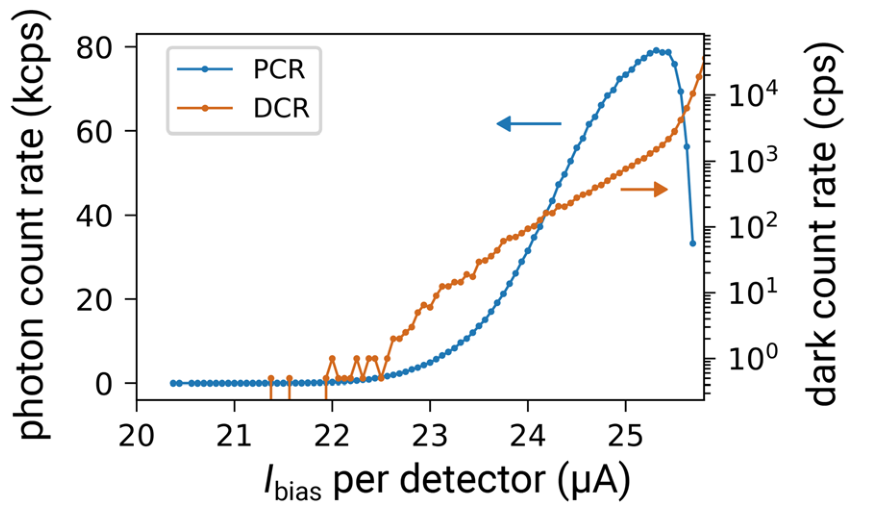 Counts
X-pixel
Y-pixel
30
A. N. McCaughan et al., Appl. Phys. Lett., vol. 121, no. 10, p. 102602, Sep. 2022
SNSPD arrays over the years
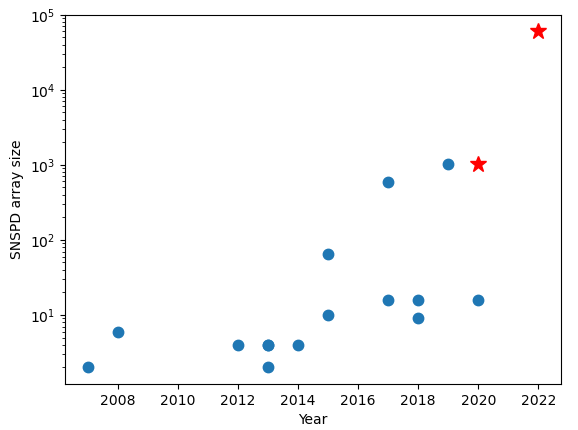 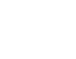 This work
Array size
Year
31
First result: 1,024-pixel array
Many issues with this array

Poor detector yield (~90%)

Upper layer superconductor degraded vs lower layer

Non-uniform heater properties
Counts
X-pixel
Y-pixel
32
A. N. McCaughan et al., Appl. Phys. Lett., vol. 121, no. 10, p. 102602, Sep. 2022
Fabrication process
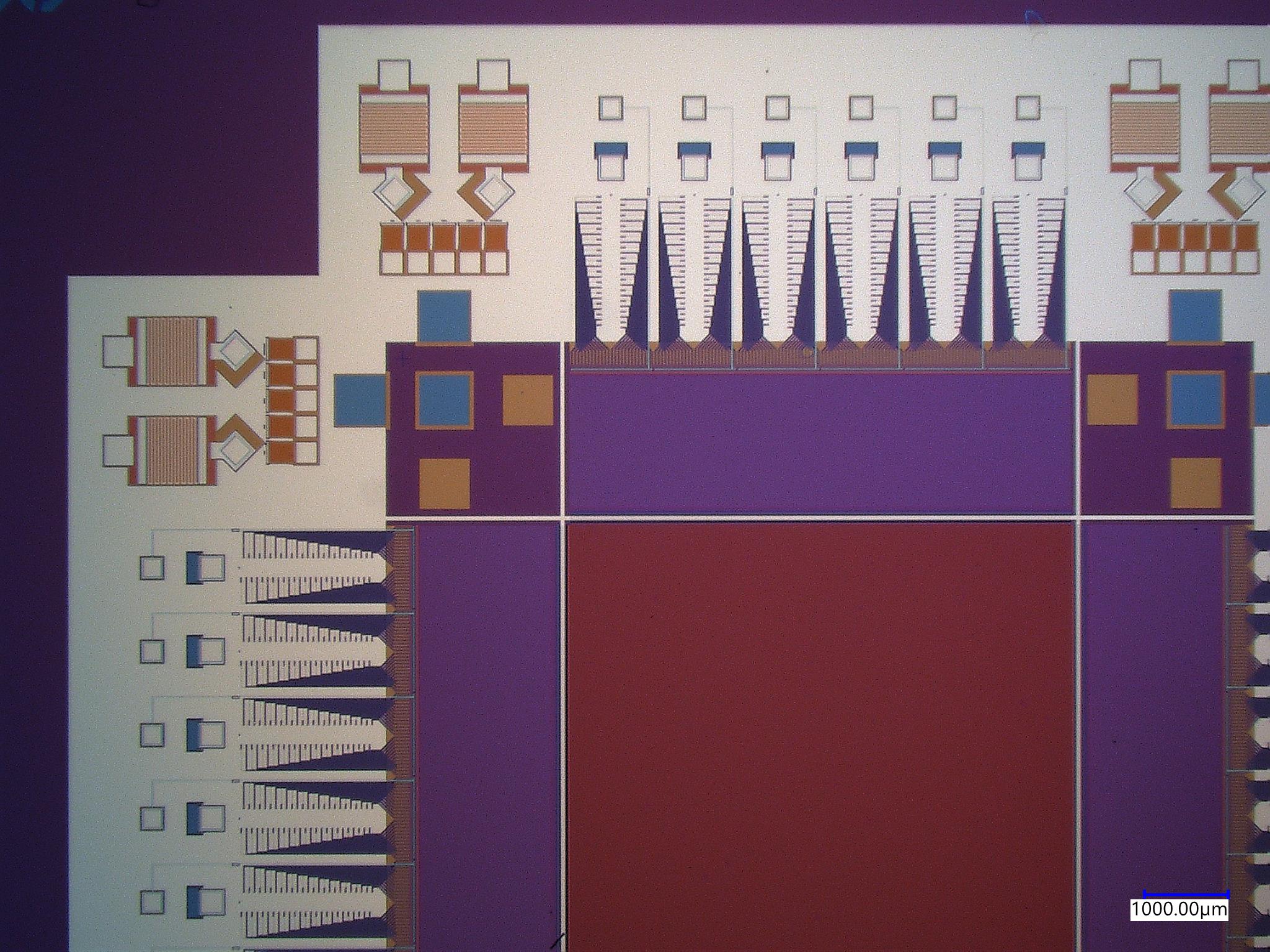 1mm
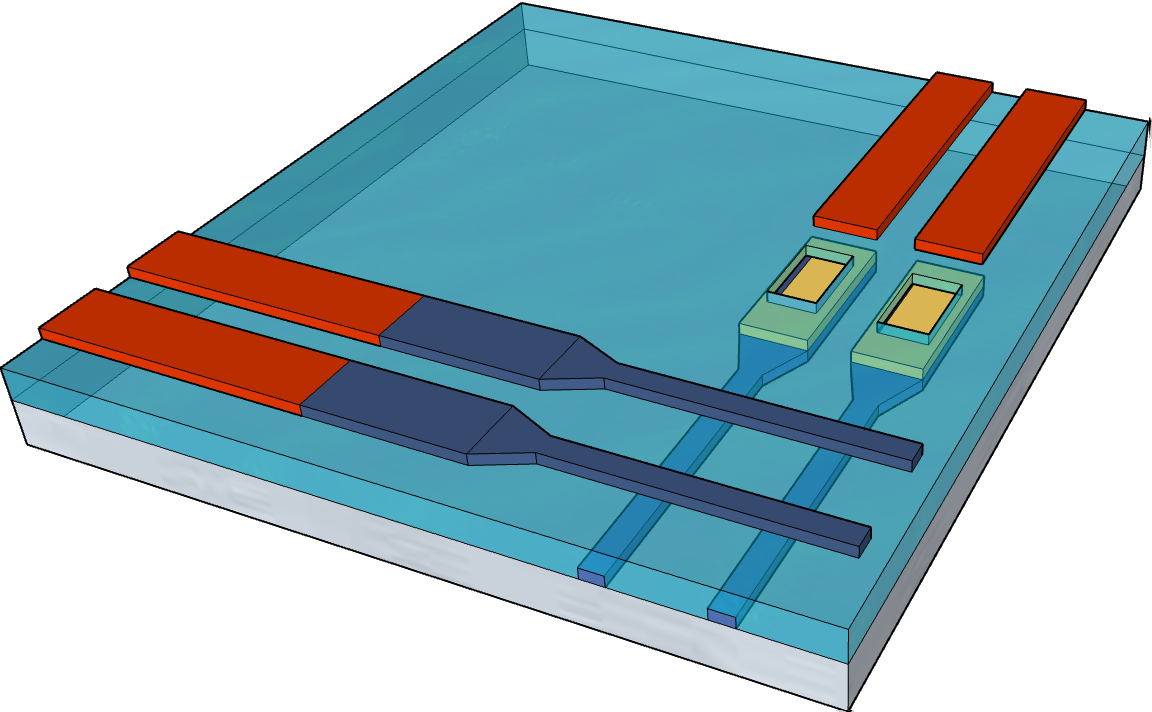 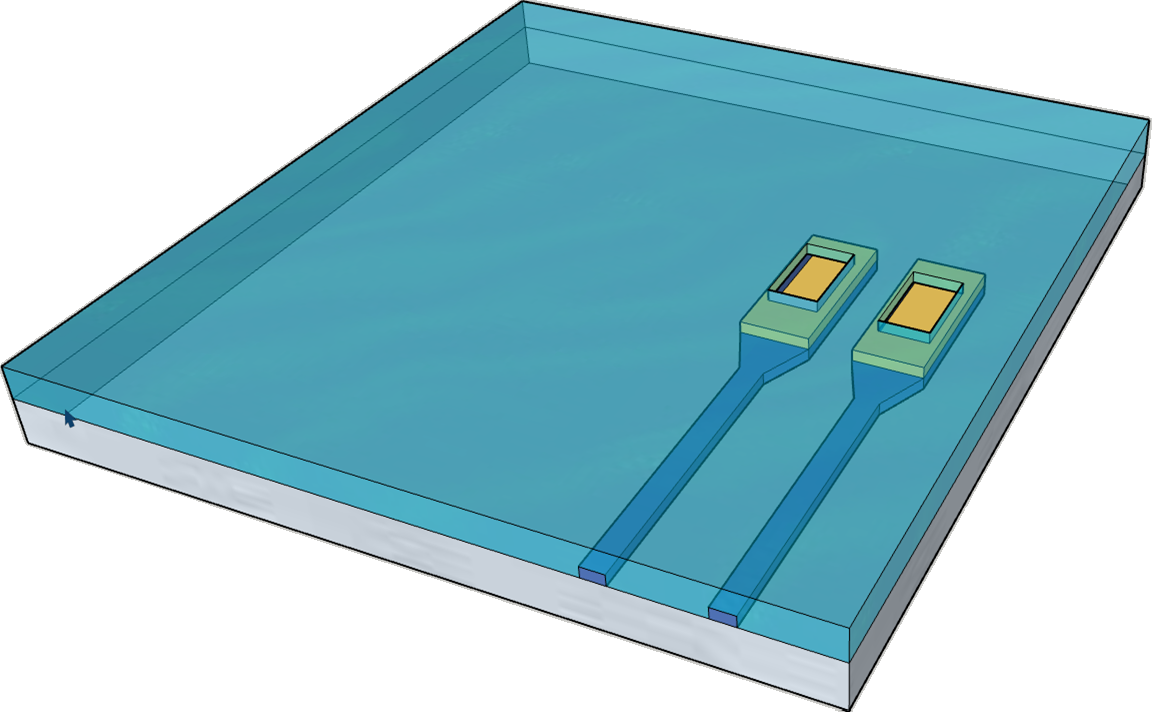 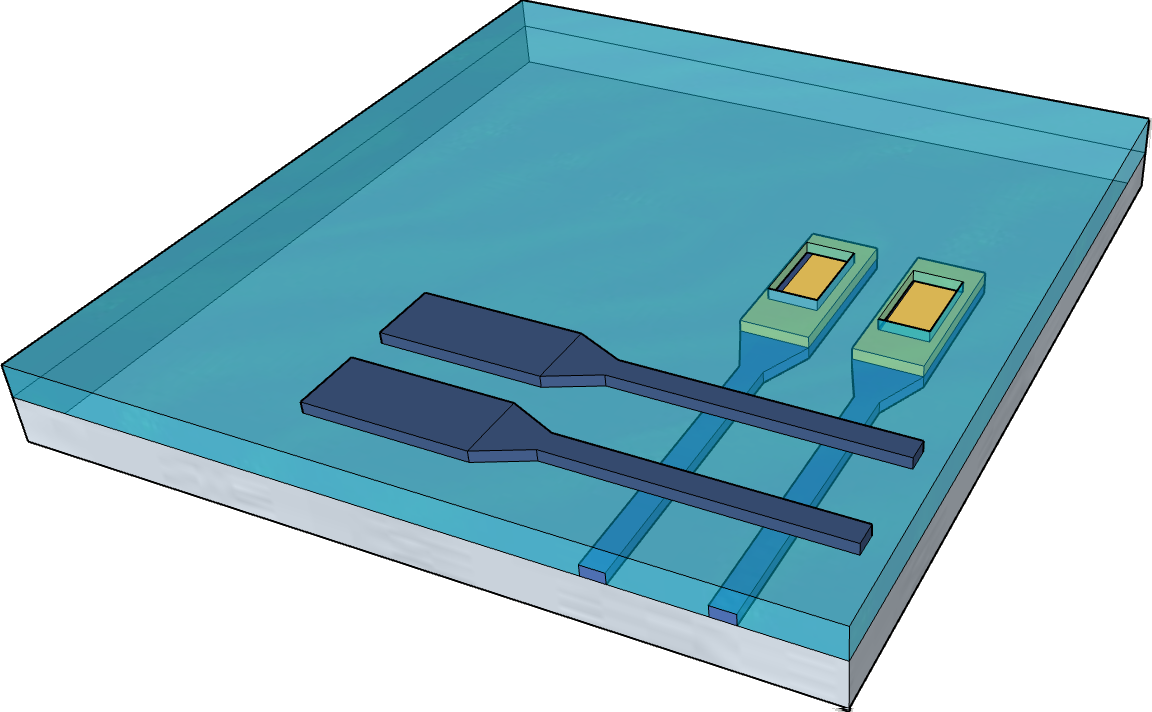 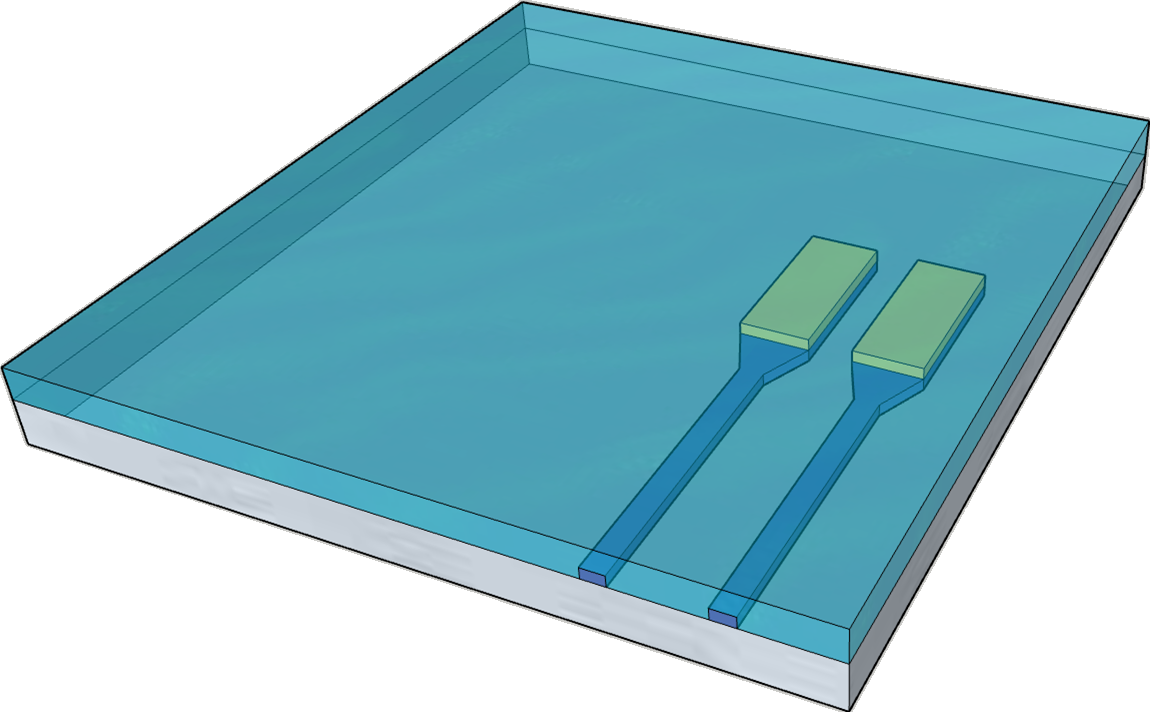 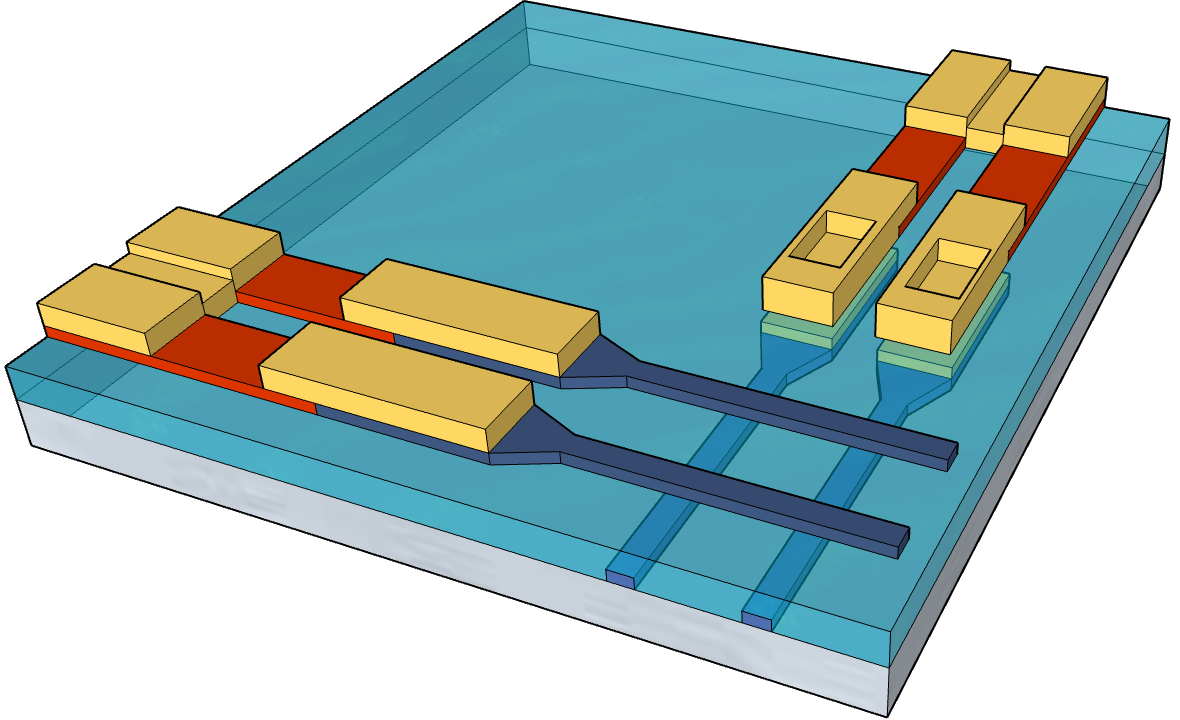 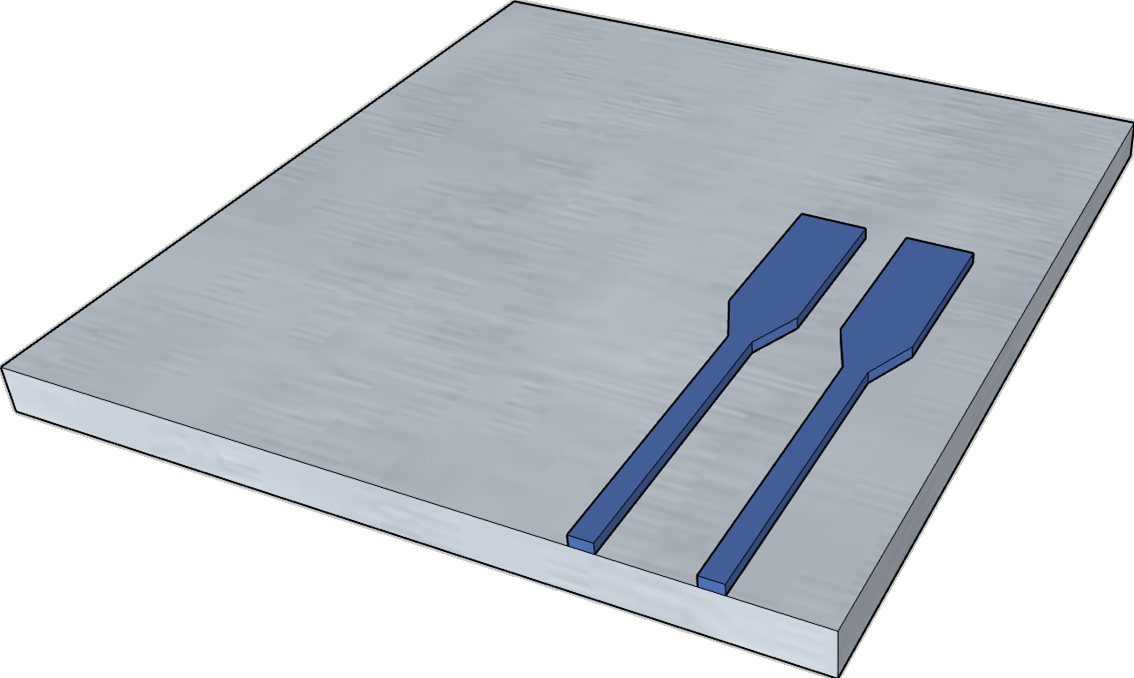 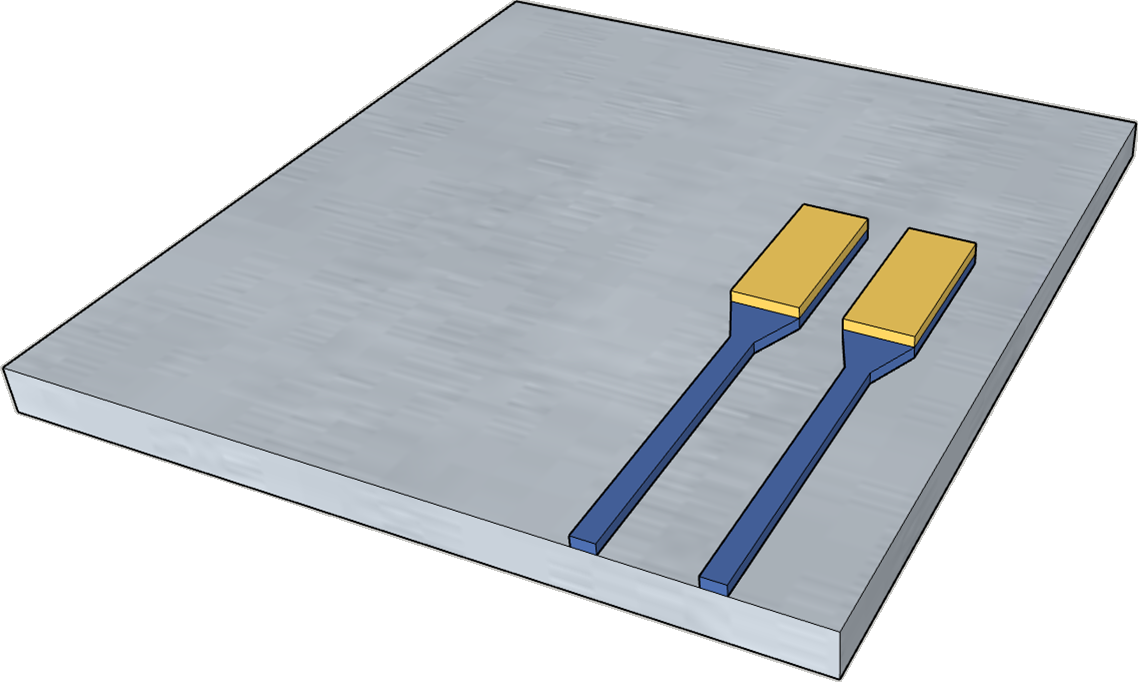 6mm
6) Top Wire (Nb: 250nm, PdAu: 10nm)
5) Resistors (PdAu: 30nm)
4) Top Detector (WSi: 4nm, aSi: 2nm)
3) Insulator (BCB: 40nm, SiO2: 25nm, aSi: 4nm)
        BCB:  Benzocyclobutene
2) Bottom Wire (Nb: 90nm, PdAu: 10nm)
1) Bottom Detector (WSi: 4nm, aSi: 2nm)
33
[Speaker Notes: This architecture seemed really promising but did require a good amount of fabrication development.
Keep in mind there is a single readout, hence a sporadic count from a single nanowire is problem.
Topography of NW1 is a problem for NW2]
60,000 pixel array measurement
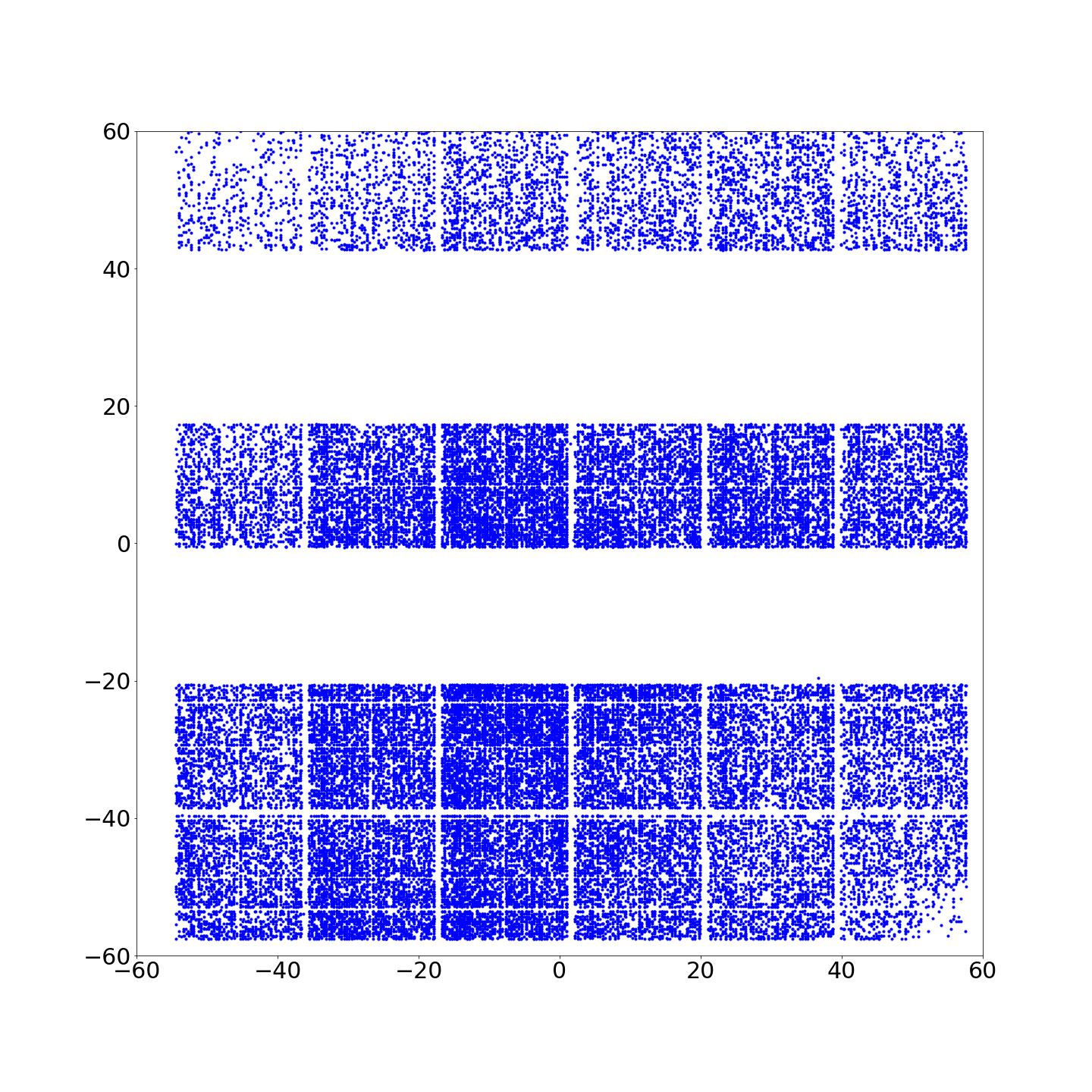 Gaussian spot illumination
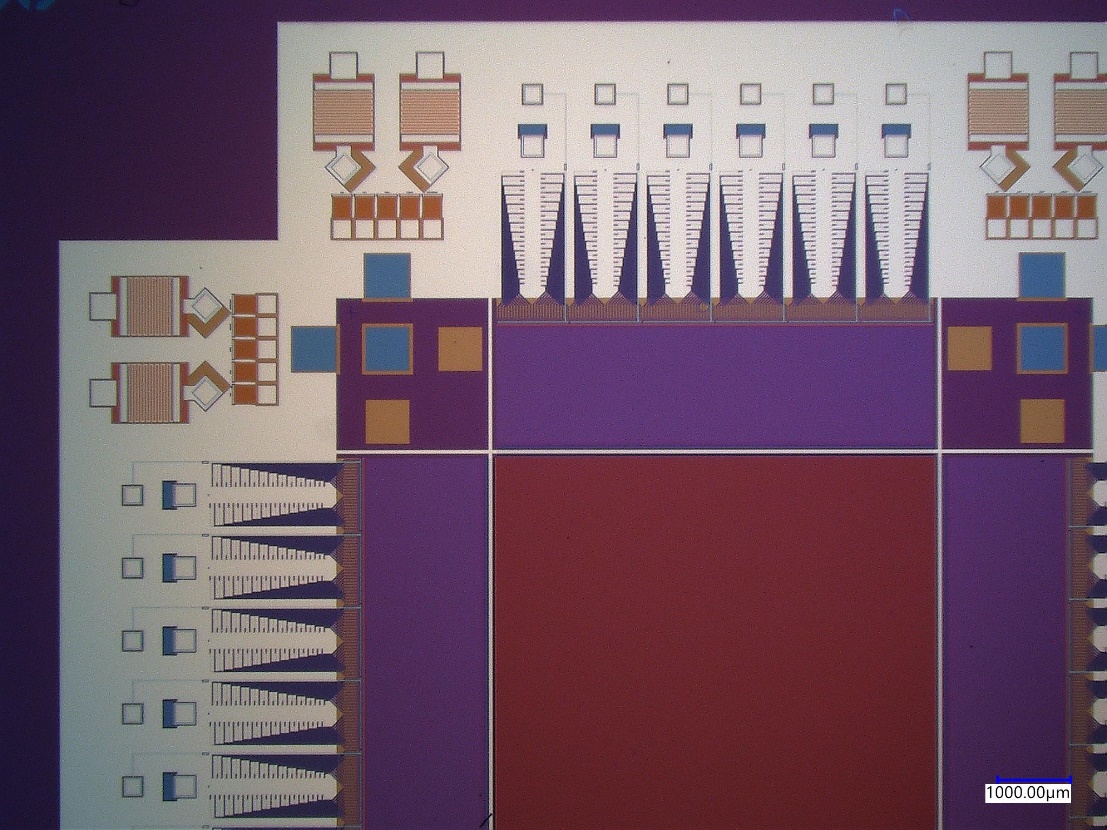 Row differential delay (ns)
Column differential delay (ns)
34
[Speaker Notes: As a sanity check, we can make histograms of just the row-readout or just the column-readout
These end up looking very well spaced, giving us some reassurance that the row and column readouts aren’t influencing each other]
60,000 pixel array measurement
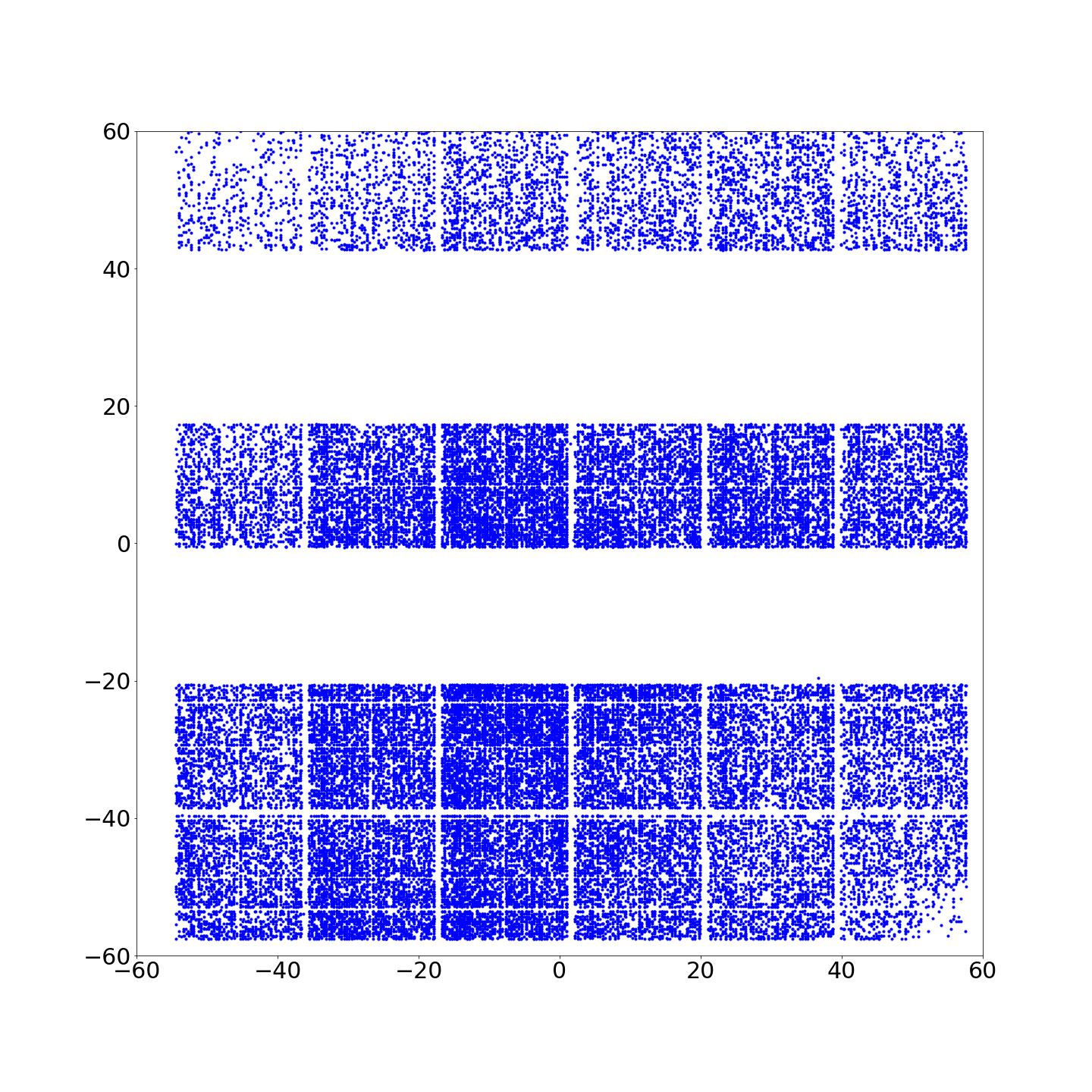 Gaussian spot illumination
Excellent resolution of all 60,000 pixels (90 kpixel design)
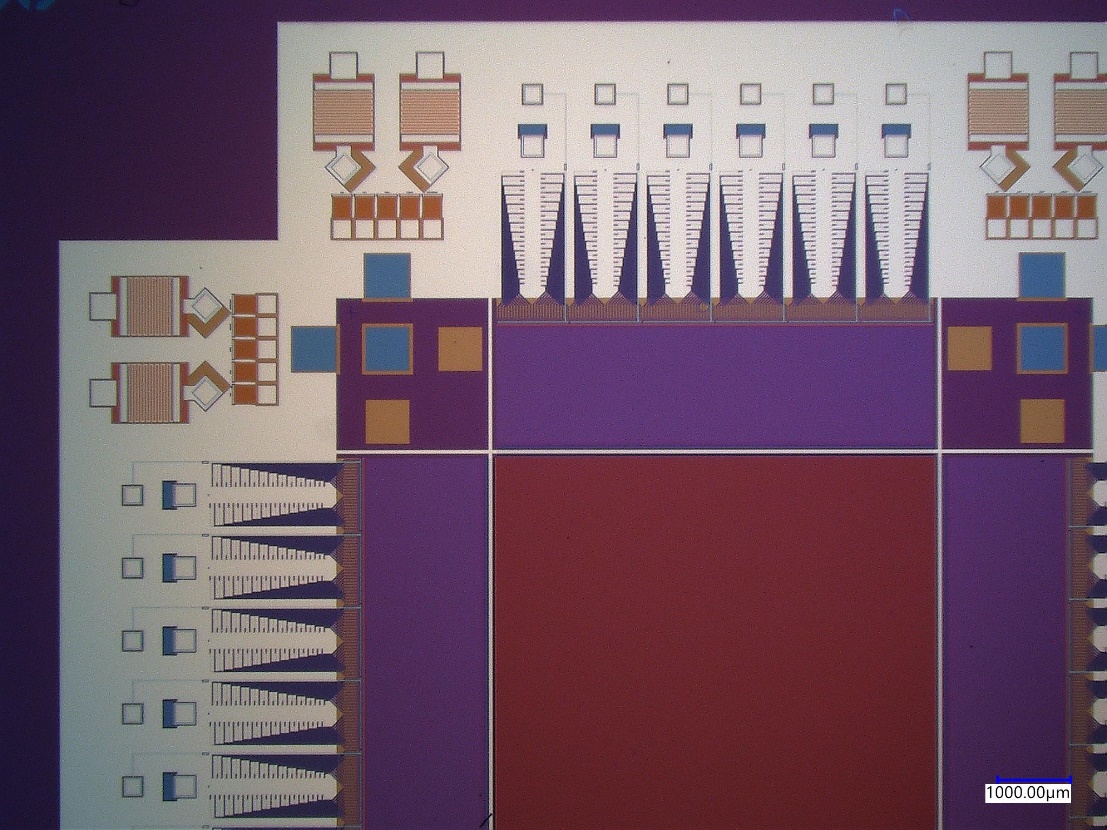 Row differential delay (ns)
1mm
Column differential delay (ns)
2x dysfunctional sections
1 or 2 bad detectors each
35
[Speaker Notes: As a sanity check, we can make histograms of just the row-readout or just the column-readout
These end up looking very well spaced, giving us some reassurance that the row and column readouts aren’t influencing each other]
60,000 pixel array measurement
Gaussian spot illumination
Excellent resolution of all 60,000 pixels (90 kpixel design)
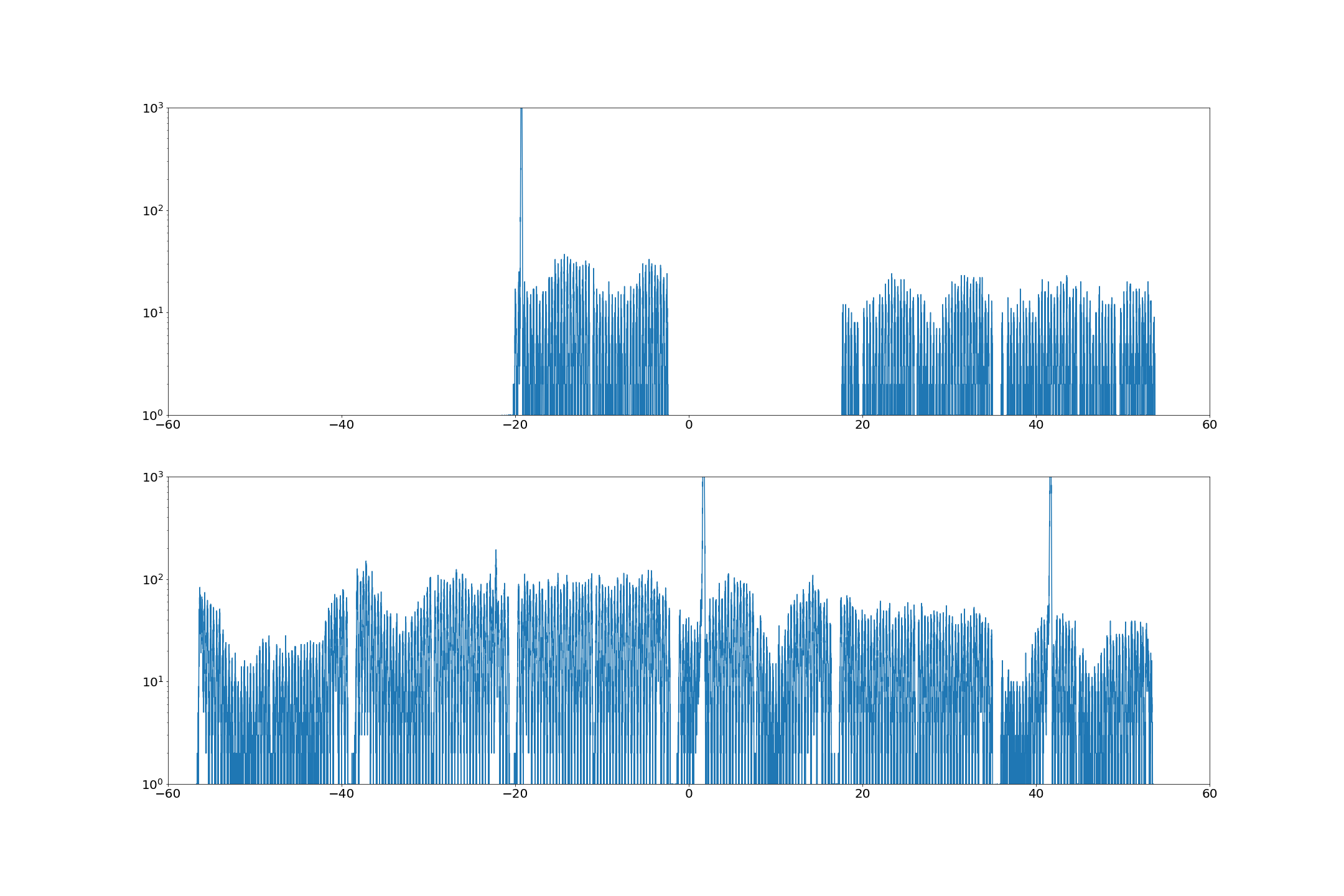 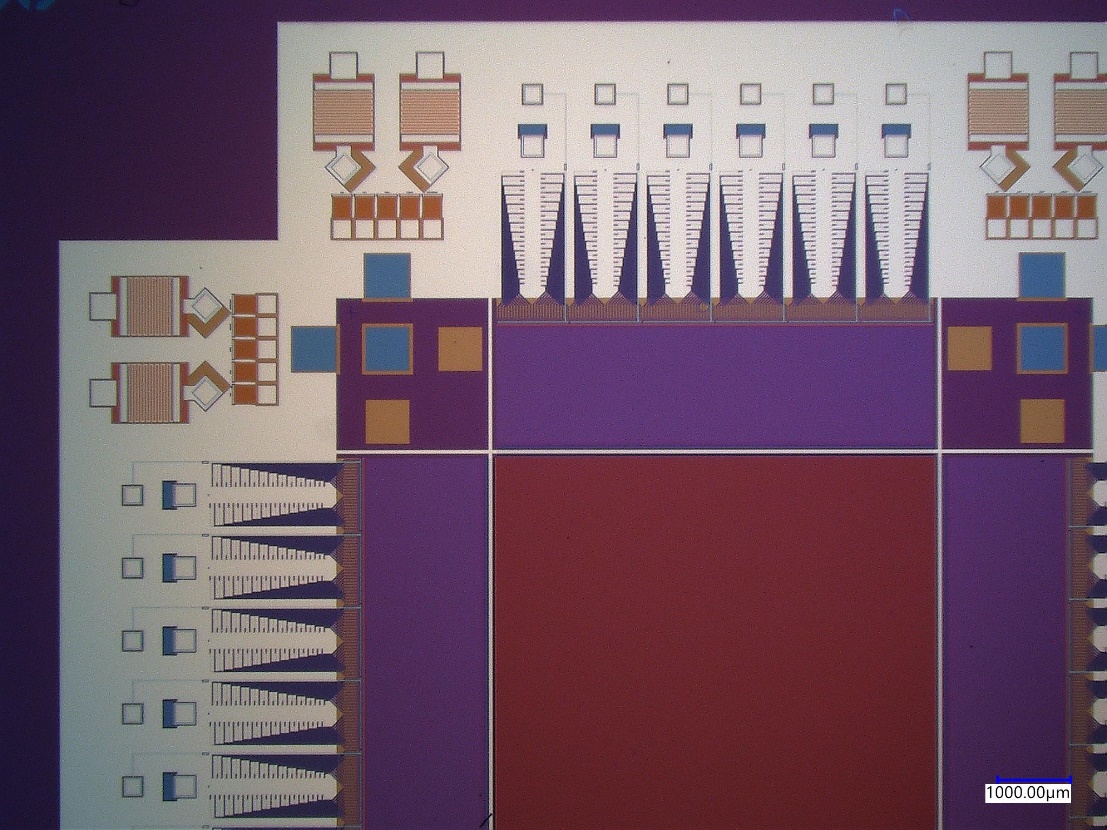 1mm
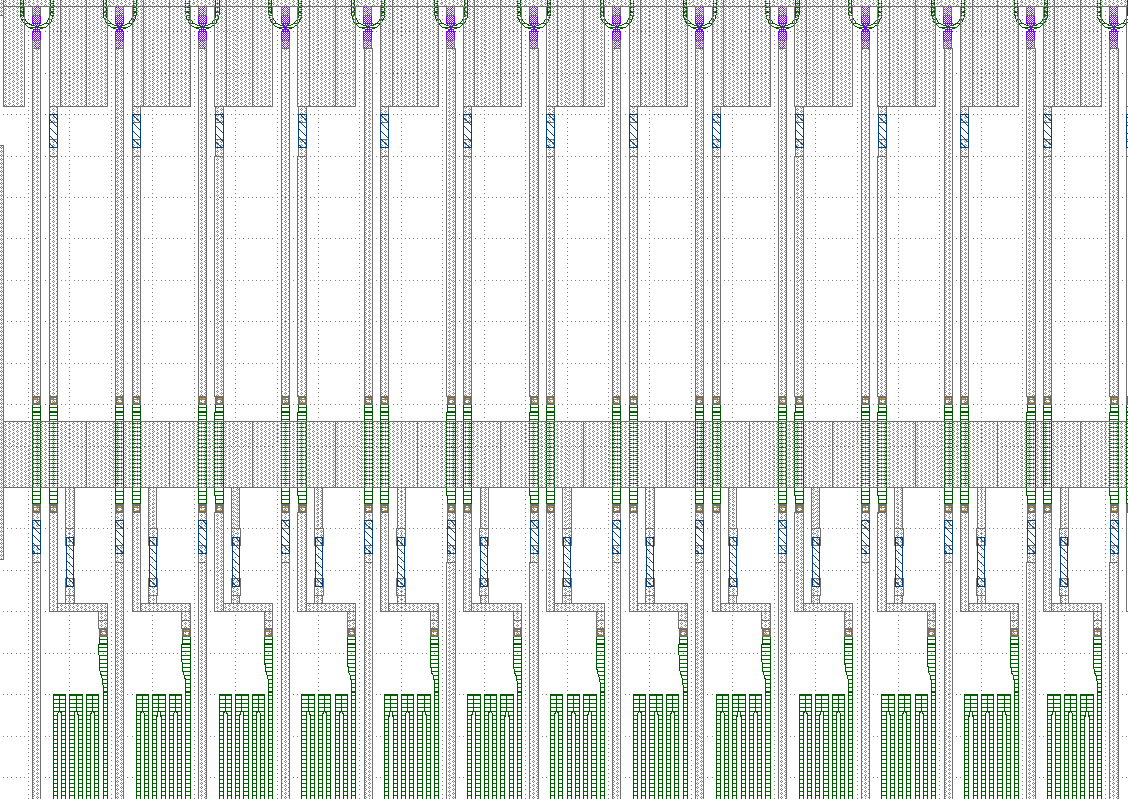 Measure-then-prune bad detectors
36
[Speaker Notes: As a sanity check, we can make histograms of just the row-readout or just the column-readout
These end up looking very well spaced, giving us some reassurance that the row and column readouts aren’t influencing each other]
60,000 pixel array measurement
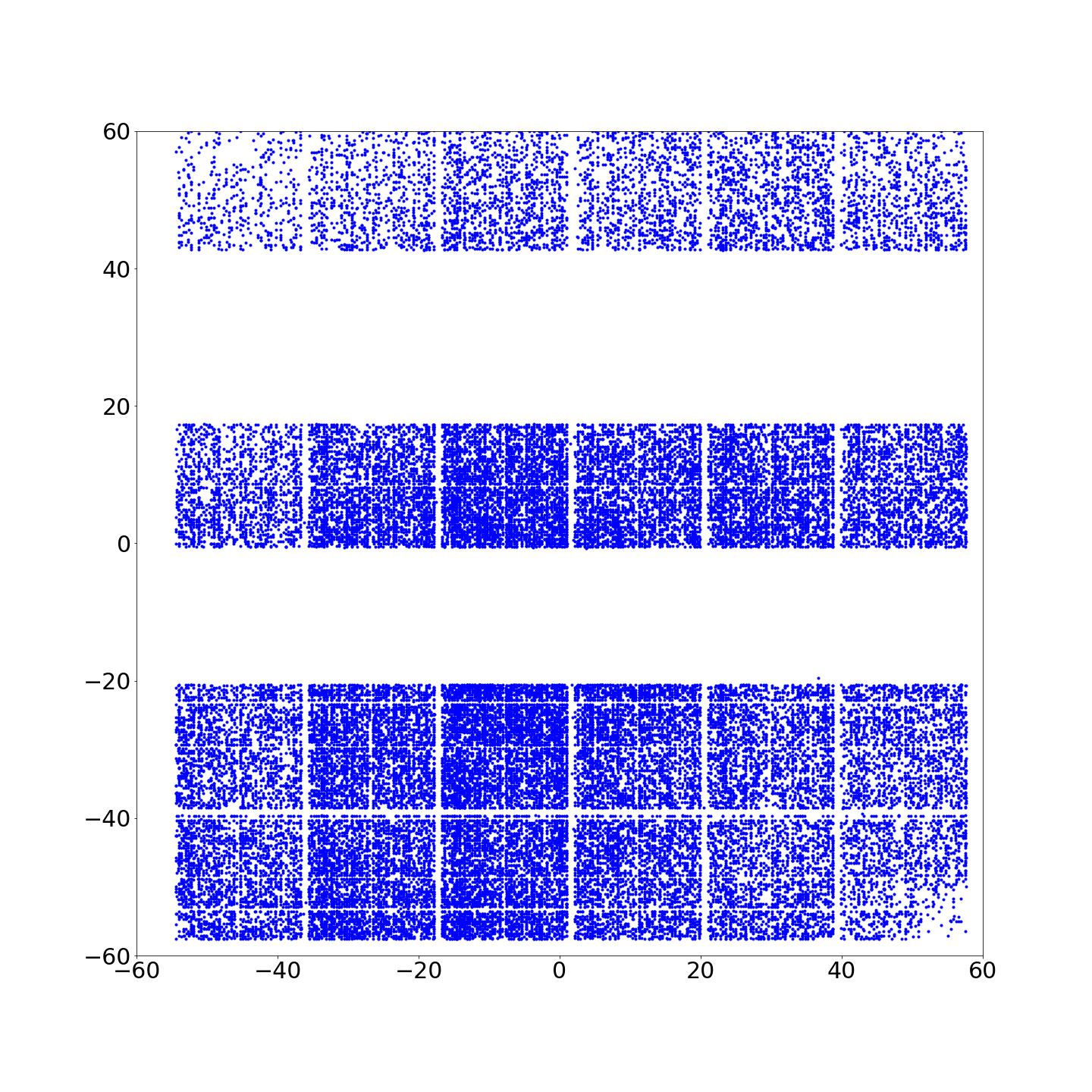 Excellent distinguishability
Count rate = 2×105 cps
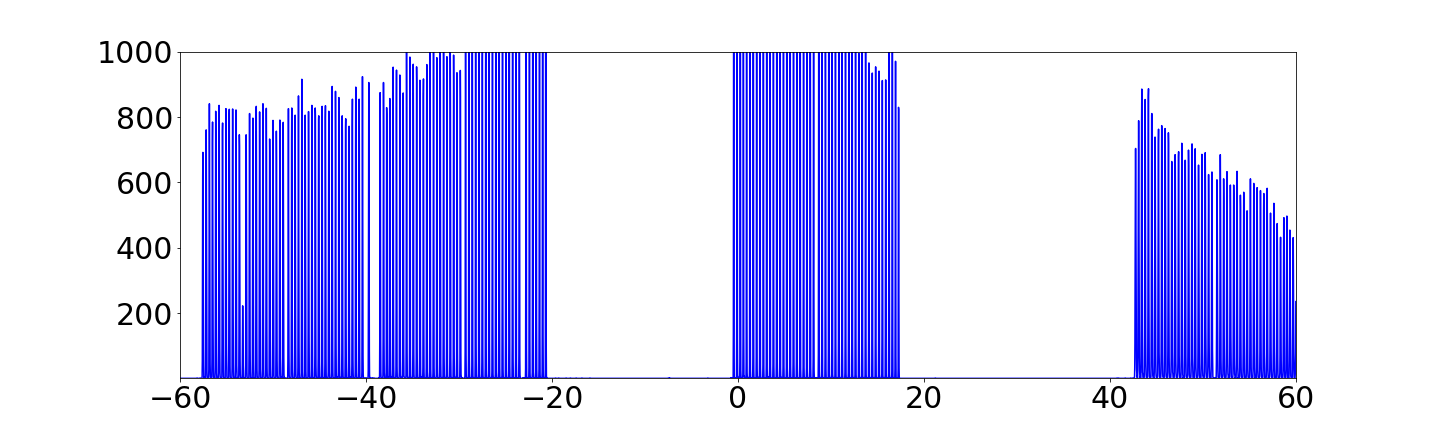 Row differential delay (ns)
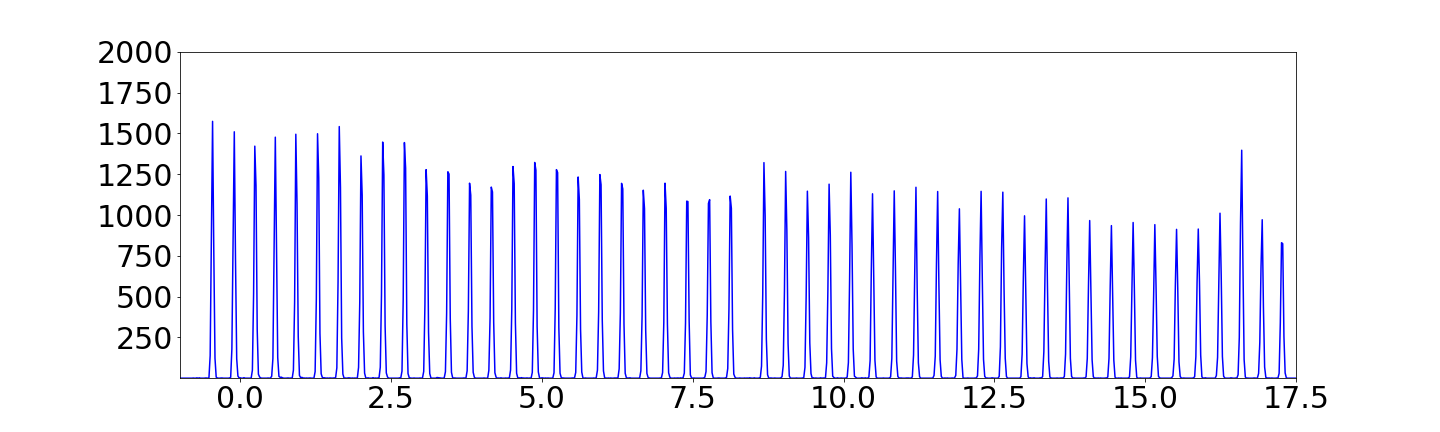 Counts/min
Column differential delay (ns)
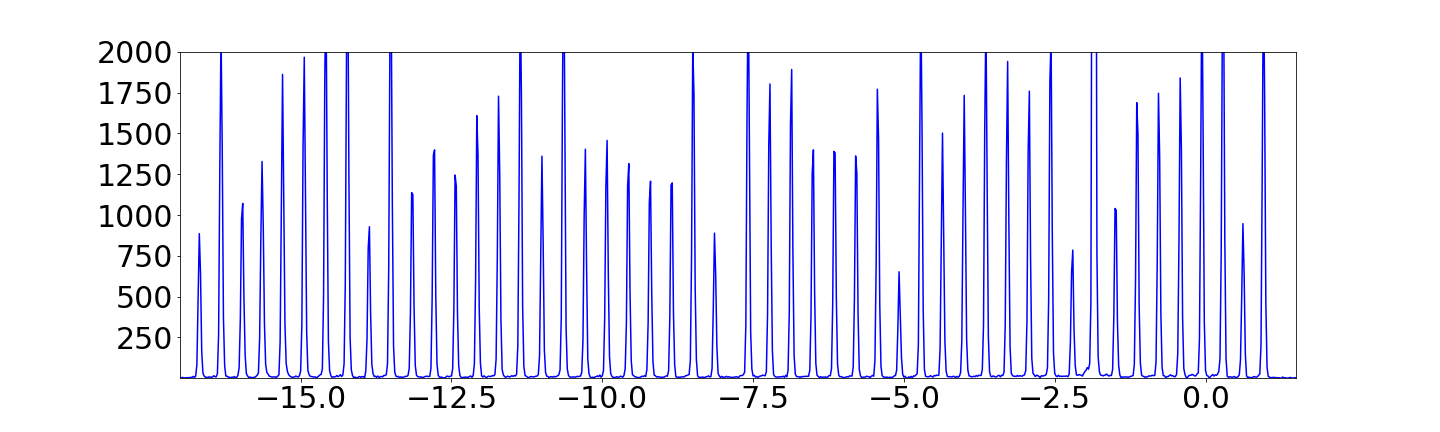 Column differential delay (ns)
Counts/min
Counts/min
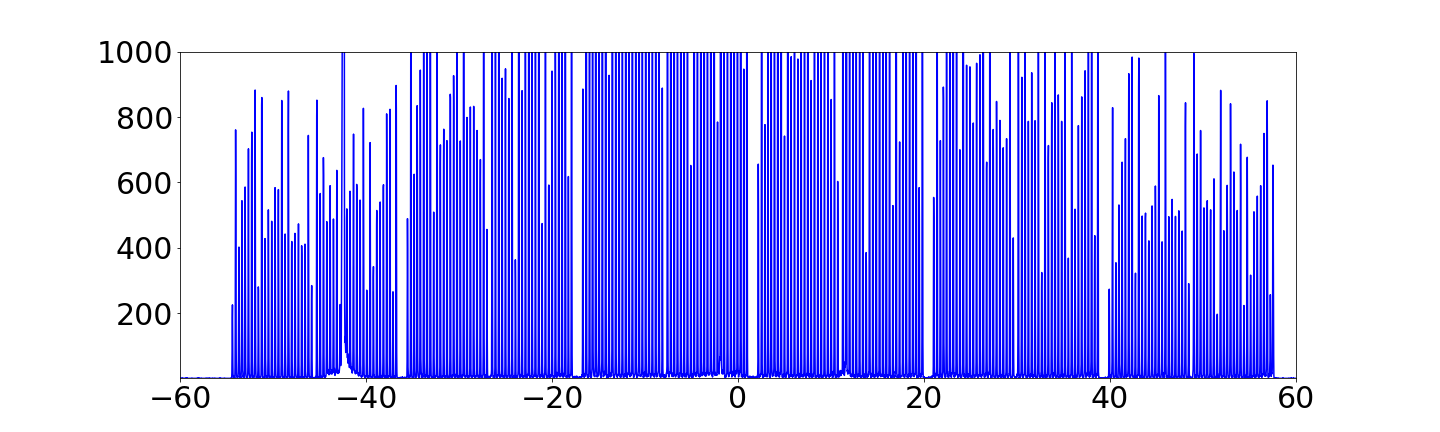 Counts/min
Row differential delay (ns)
37
[Speaker Notes: As a sanity check, we can make histograms of just the row-readout or just the column-readout
These end up looking very well spaced, giving us some reassurance that the row and column readouts aren’t influencing each other]
60,000 pixel array measurement
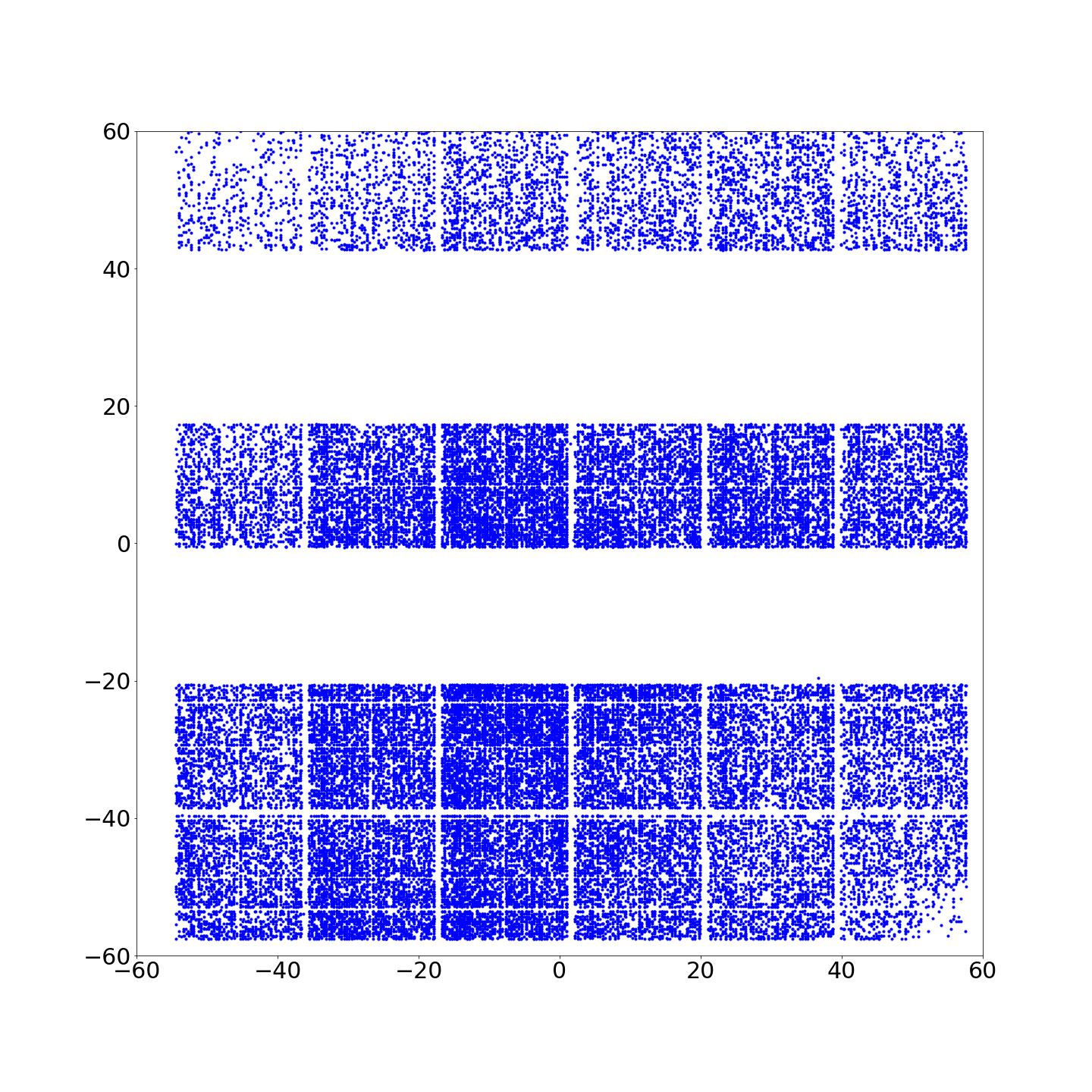 Excellent distinguishability
Count rate = 2×105 cps
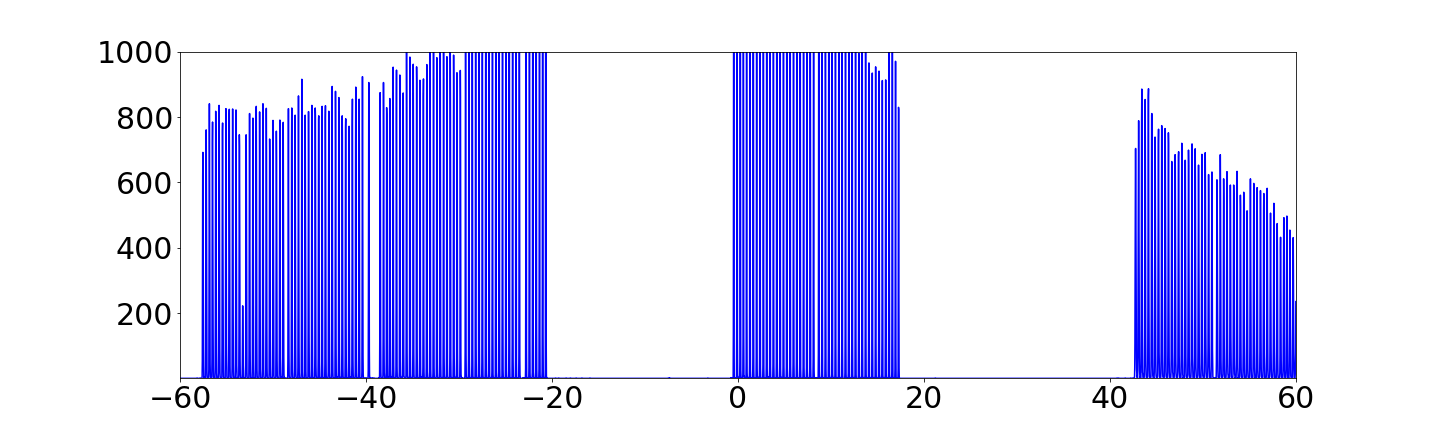 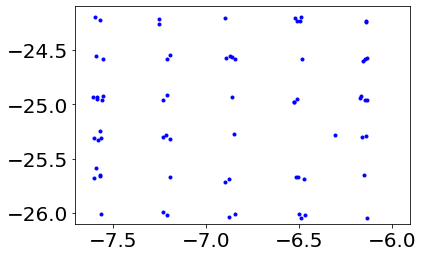 Row differential delay (ns)
Column differential delay (ns)
Column differential delay (ns)
Counts/min
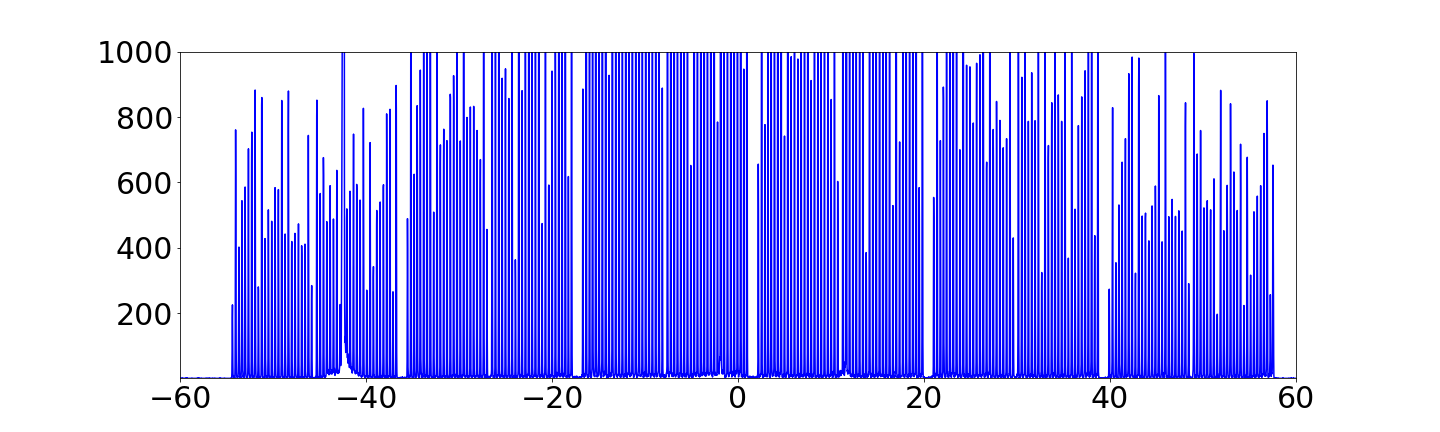 Row differential delay (ns)
Counts/min
38
[Speaker Notes: As a sanity check, we can make histograms of just the row-readout or just the column-readout
These end up looking very well spaced, giving us some reassurance that the row and column readouts aren’t influencing each other]
60,000 pixel array measurement
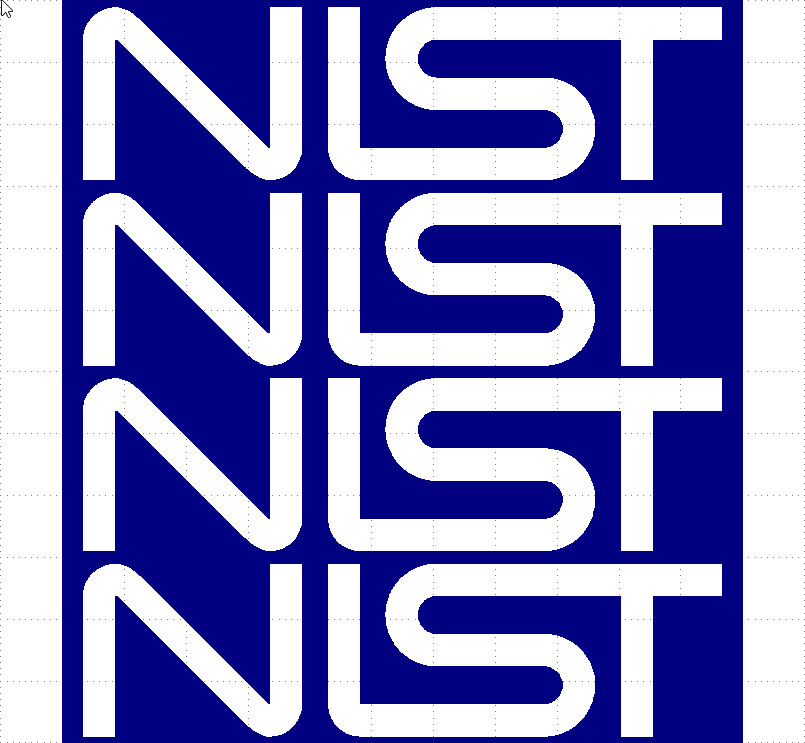 1.5mm
5.5mm
39
[Speaker Notes: As a sanity check, we can make histograms of just the row-readout or just the column-readout
These end up looking very well spaced, giving us some reassurance that the row and column readouts aren’t influencing each other]
60,000 pixel array measurement
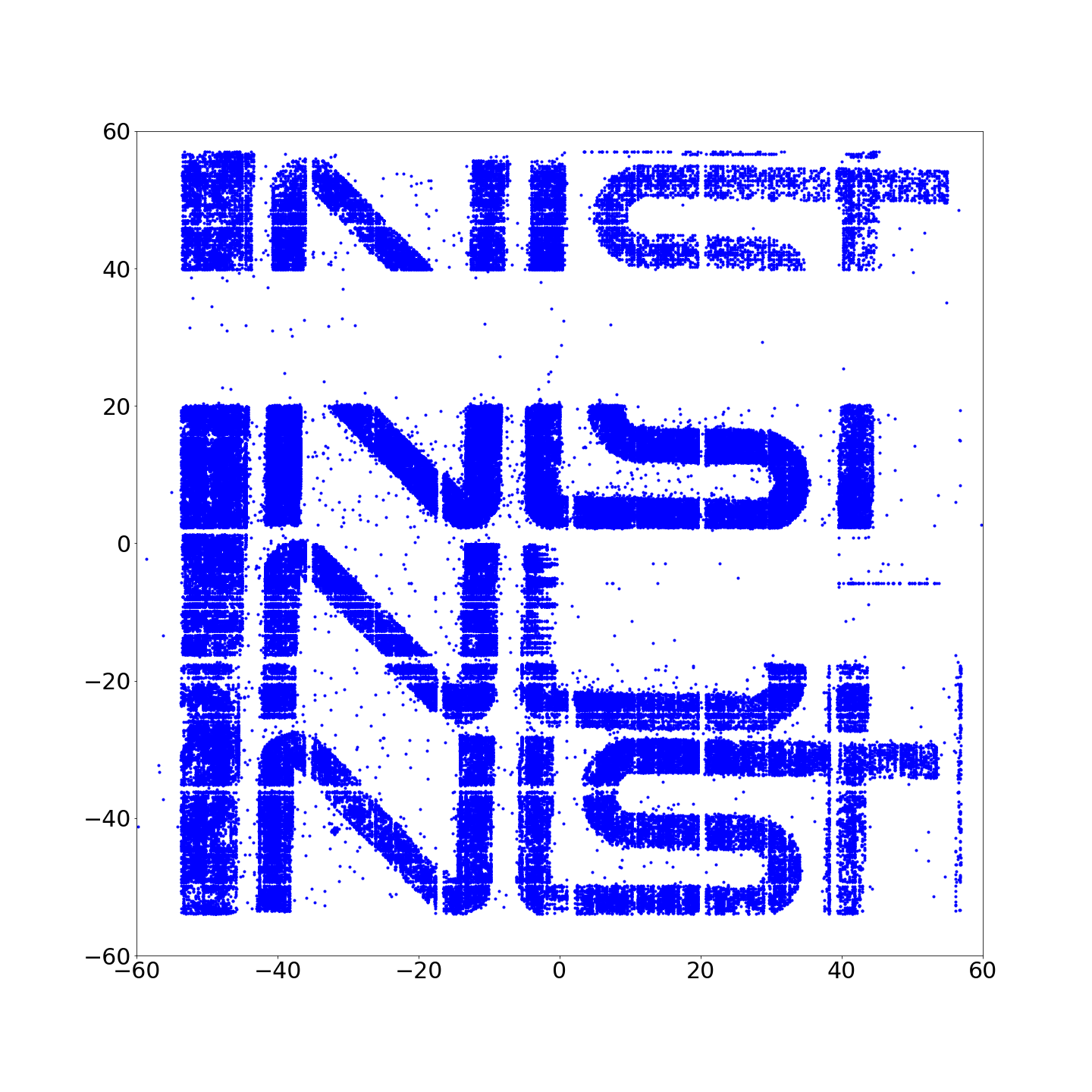 60x improvement
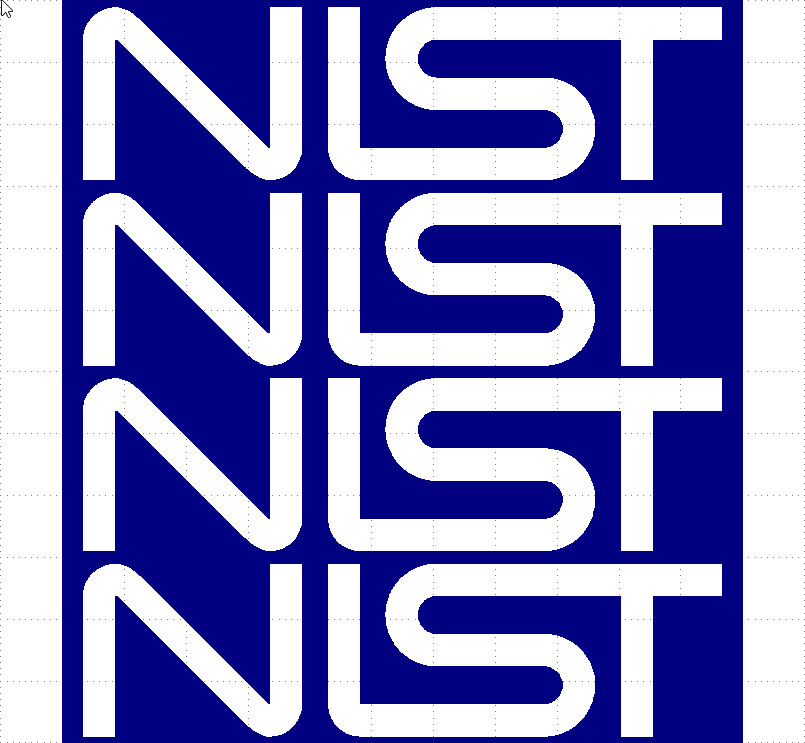 Row differential delay (ns)
1.5mm
5.5mm
Column differential delay (ns)
40
[Speaker Notes: As a sanity check, we can make histograms of just the row-readout or just the column-readout
These end up looking very well spaced, giving us some reassurance that the row and column readouts aren’t influencing each other]
SNSPD arrays over the years
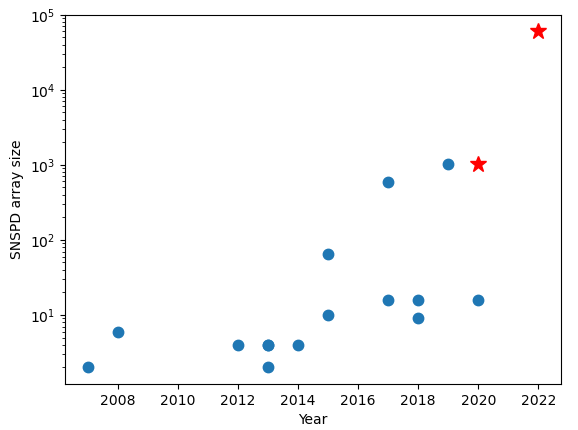 This work
Array size
Year
41
Scaling – array size
42
[Speaker Notes: Now, a natural question follows – how can we scale this to very large sizes?  Ultimately, we’d like to have a megapixel or larger array, so how would that be possible?]
Scaling – array size
Only requires longer readout bus!
43
[Speaker Notes: Fortunately, we get a very easy way of scaling – all we do is add more rows and columns, and make our readout bus longer like shown on the right.
That’s something not possible in any other architecture right now, and to my point at the beginning of the talk, this is only possible because neighboring SNSPDs are so well-isolated from each other.  There’s very little interaction between neighboring SNSPDs, so adding additional rows and columns is very straightforward.
The one issue potential issue with scaling this way is that the longer the readout bus is, the more dead time there is between photon detections.  Think of it this way – since the readout bus is a time-of-flight measurement, if it’s 10 nanoseconds long you can only count at 100 MHz.  If you add twice as many rows and columns, you’ll end up with the readout busses being 20 ns long, meaning you can only count at 50 MHz which is half the rate.
Fortunately, there’s an easy solution for this]
Scaling – count rate
44
[Speaker Notes: Up until now we’ve only considered having one pair of readout busses. 
This is convenient because you could have an enormous array read out with only 4 microwave lines, but clearly this will limit your ultimate count rate.
For higher count-rate applications, we can examine what happens when we add more readout busses.]
Scaling – count rate
N2 scaling for count-rate
45
[Speaker Notes: It turns out that there’s a really favorable N^2 scaling factor:  if you double the number of readout microwave lines, you can obviously read out twice as many pulses.  But on top of that, if the number of rows and columns stays the same, that means each readout line has half as much dead time.  This means if you’re willing to double the number of microwave readout lines, you get a factor of 4 increase in the count rate.
If you’re willing to use, say, 10 times as many microwave lines, you’ll get a factor of 100 increase in the count rate your array can achieve.]
Thermal modeling
Extensive thermal modeling to understand phonon behavior

Particularly interested in thermal crosstalk

Higher fill factors will require dense wires
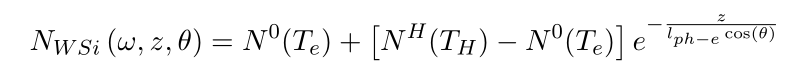 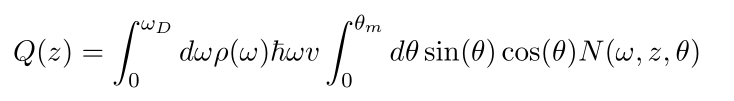 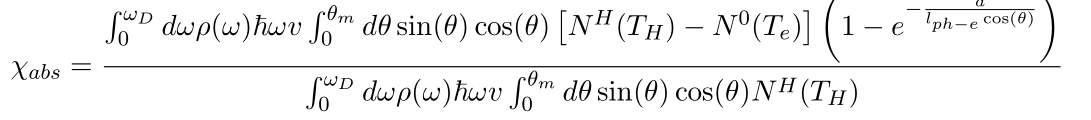 46
McCaughan, A. N., et. al. Nature Electronics 2, 451–456 (2019).
Thermal modeling
Extensive thermal modeling to understand phonon behavior

Particularly interested in thermal crosstalk

Higher fill factors will require dense wires
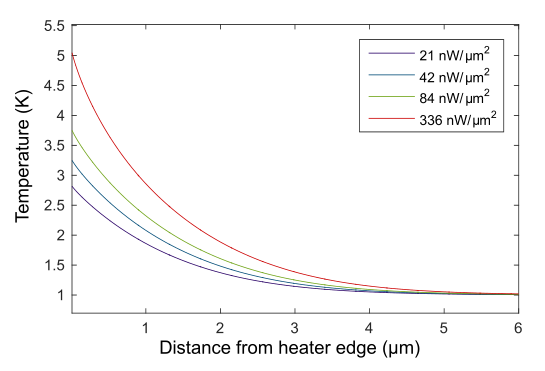 47
McCaughan, A. N., et. al. Nature Electronics 2, 451–456 (2019).
Thermal crosstalk experiments
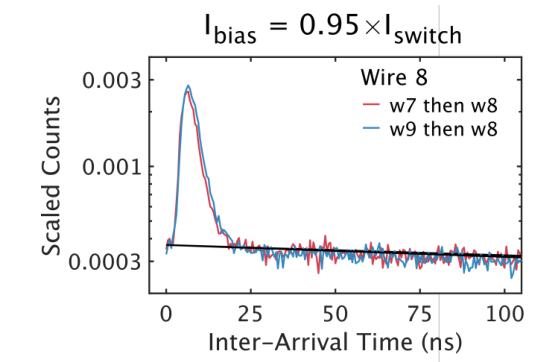 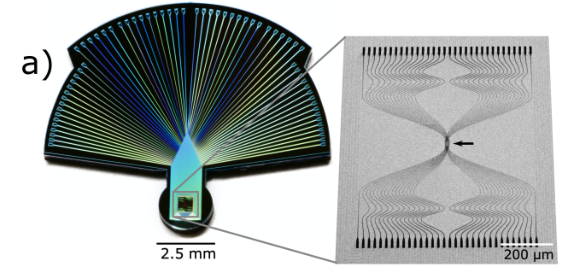 PEACOCQ array (NbTiN)
2×10-4 crosstalk @ 400nm pitch
NASA DSOC array (WSi)
< 1×10-4 crosstalk @ 1200nm pitch
~1×10-2 crosstalk @ 800nm pitch
TCI arrays (WSi)
~5×10-3 crosstalk @ 1 um pitch
< 1×10-4 crosstalk @ 2 um pitch
Exponential falloff of crosstalk
1/e ≈ 0.1-0.5 μm (material)
~ 100 - 101 ns delay in crosstalk receiving channel
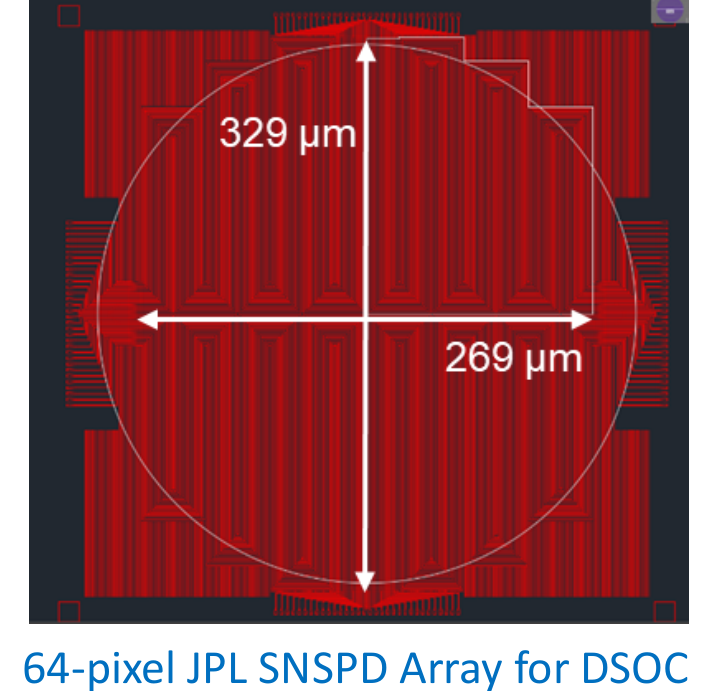 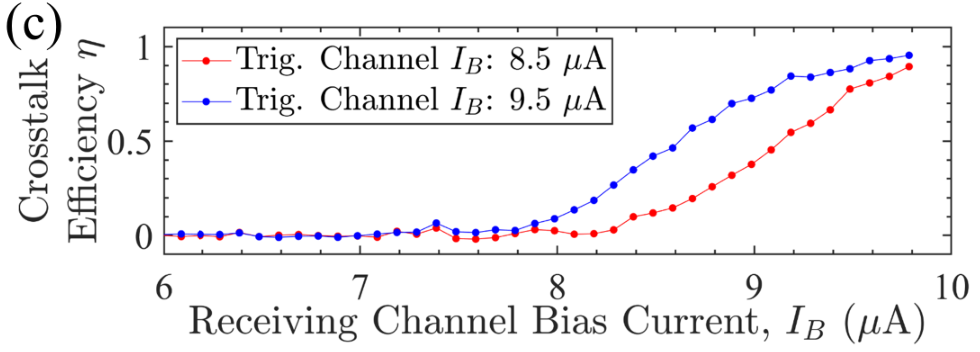 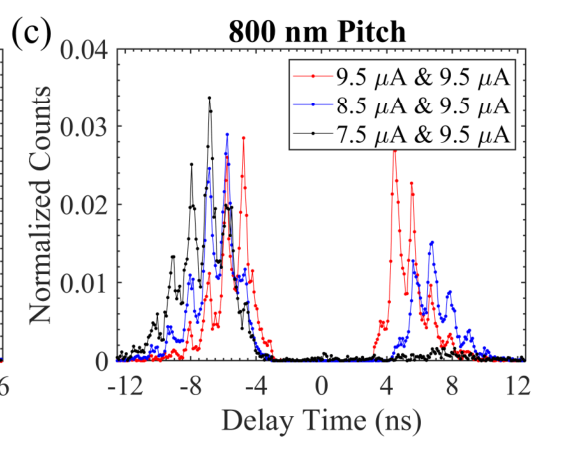 [1] I. Craiciu et al., “High-speed detection of 1550 nm single photons with superconducting nanowire detectors,” (2022) ArXiv: 2210.11644
[2] M. D. Shaw, et. al. "Arrays of WSi Superconducting Nanowire Single Photon Detectors for Deep-Space Optical Communications," in CLEO 2015
[3] Allmaras, J, “Modeling and Development of SNSPDs”, Thesis, Caltech, 2022
48
Future infrastructure for UV-EUV
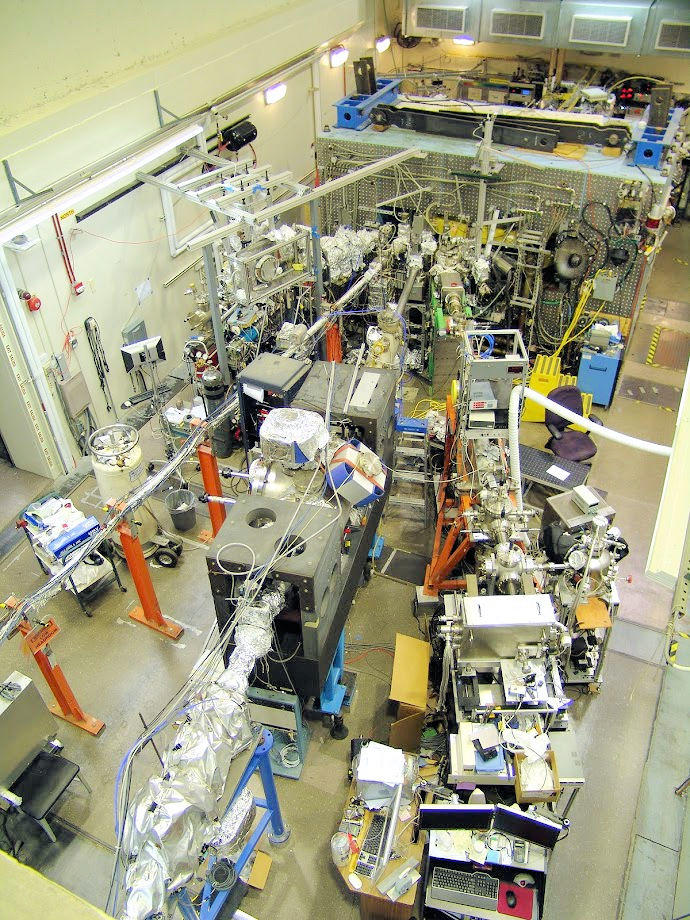 NIST SURF facility
Synchotron source
Tunable 4-400nm radiation
Single-photon to 10^6 photons per pulse

Finished design of custom cryostat for beamline

NIST-standardized power calibrations
NIST SURF facility
Cryostat for SURF
49
S. Derenzo et al., 1802.09171
J. Chiles et al., unpublished (2022)
Muon veto
cosmic ray muons: one likely source of background counts
“sandwich” detector between scintillating substrates with local detectors
veto signal counts  that coincide with  scintillating counts
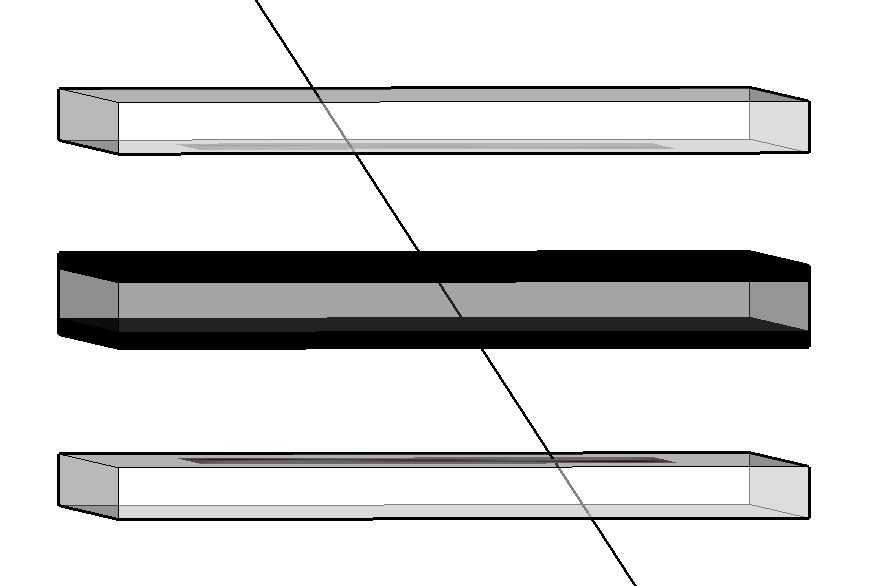 ~1.3 eV (930 nm)
Scintillating GaAs substrate with SNSPD
Light-blocking screens
“Signal” SNSPD chip
Scintillating GaAs substrate with SNSPD
50
[Speaker Notes: What else can we do?  Remember that we saw some dark counts, which means there’s still room for improvement if we can find the cause of them.  Right now, we’re pursuing a muon veto, since we expect them to be a potential source of interference and false counts.  The idea is to put our main signal SNSPD between two scintillating substrates with their own local detectors.  When a muon transits through all three, it will produce scintillating 930 nm photons in the gallium arsenide chips, which will give counts on each chip at the same time – a coincidence.  When this happens, we can ignore any click on our signal detector that was also there at the same time.]
Muon veto: preliminary data
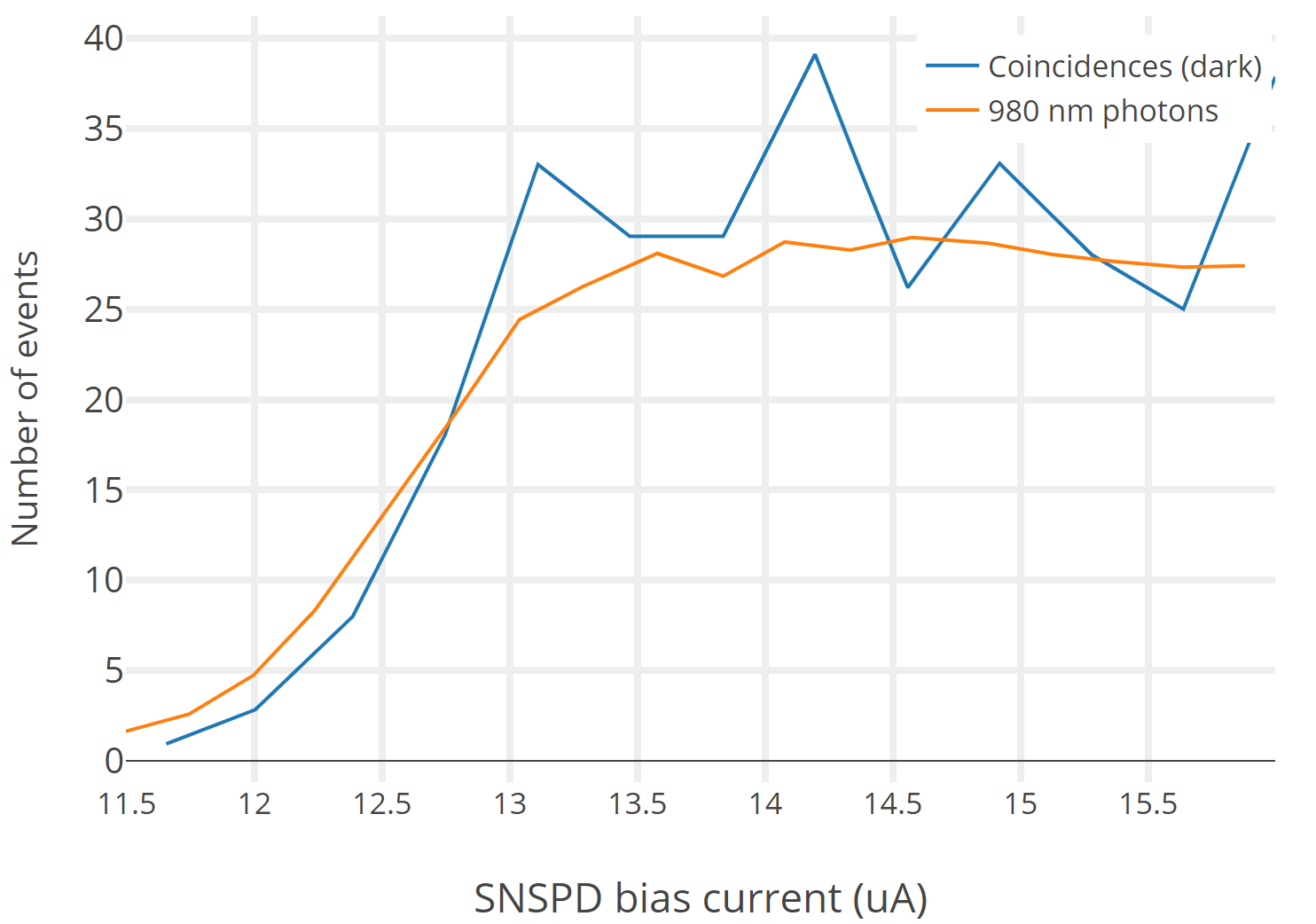 Muons should scintillate GaAs @ 980 nm
Data shows “dark counts” have same characteristics as muon scintillation!
muon flux: ~ 10 cm-2 min-1		(NIST Boulder elevation)
coincidence rate: ~ 2.1 cm-2 min-1
Small improvements could yield close to 100% muon veto efficiency
51
[Speaker Notes: Here’s some preliminary data on this.  We measured two SNSPDs fabbed on the same gallium arsenide chip.  For each one, we recorded the saturation curve for 980 nm photons as a proxy for what a scintillating photon would be like.  So we know that for example when we bias the SNSPD at 14 uA, it will efficiently detect such photons.  Then we turned off the laser and looked at clicks “in the dark” – no sources of light except some blackbody, and importantly, cosmic ray muons.  When both detectors click at the same time, it could be a muon.  When we swept the bias current in the dark, we found a telltale signature of coincidence detection events which exactly follows the SNSPD’s saturation curve for 980 nm photons.  We found about 2 events per minute per centimeter squared, which is 20% of what we expected at our elevation.  So with just two relatively small detectors covering a tiny fraction of the chip surface, we’re already seeing a good fraction of the events, and with small improvements, we could easily reach close to 100% reliability at finding and vetoing muons.]
Conclusion / outlook
Advantages
Simple to scale
Highly independent detectors

Lots to do still!
Megapixel sizes
Higher fill-factor (10% now)
UV measurements 4-400nm
Higher count-rate
52
[Speaker Notes: Overall we’re very excited about the results and where we can go with this architecture.
One of the things I want to emphasize here is that this architecture scales really easily – all you have to do is add more rows and columns, and make the readout busses a little longer.
If you want to increase the count rate, you just add extra readout busses and run a few more microwave lines.
Now, all that said there’s still a lot to do!  We’re looking at building higher pixel-count arrays, characterizing with free-space images, doing faster counting by adding  readout busses, and other quality-of-life improvements like increasing the fill-factor]
People & Acknowledgements
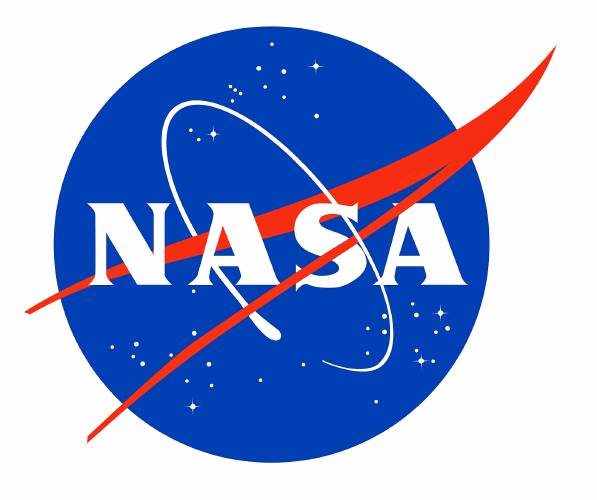 Bakhrom Oripov (NIST)
Dana Rampini (NIST)
Boris Korzh (JPL)
Jason Allmaras (JPL)
Tannaz Farrahi (NIST)

Sae Woo Nam
Rich Mirin
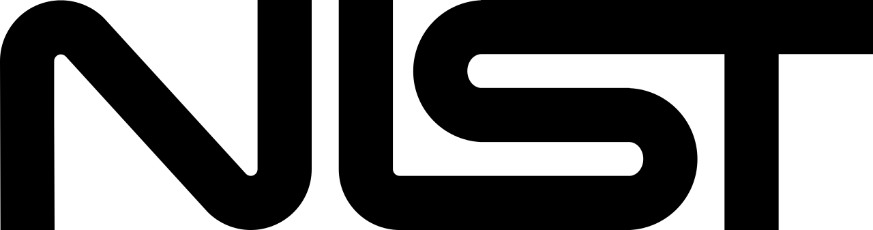 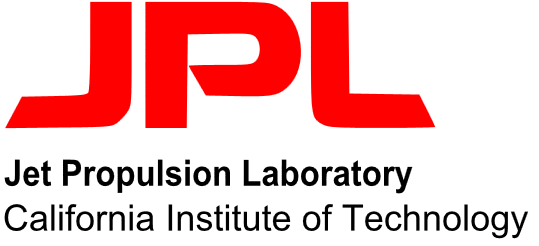 53
[Speaker Notes: I want to thank everyone who’s contributed to this so far, and I want to thank NASA especially for funding this work.
I also want to briefly mention that all of these layouts were designed in Python using our PHIDL layout package.
We have a poster about that in the online poster session, or you can look it up on google by searching for the word “phidl”]
Extra slides
54
Scaling
Dynamic range of megapixel array
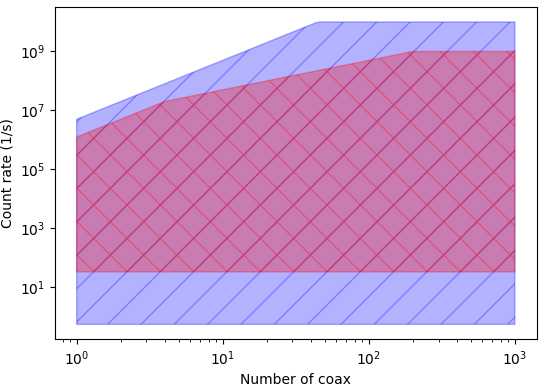 Optimistic
50 ps separation
2 ns bus reset
10 Mcps per SNSPD
1 dark count/hour/SNSPD
Current
400 ps separation
200 ns bus reset
1 Mcps per SNSPD
1 dark count/min/SNSPD
55
Before BCB
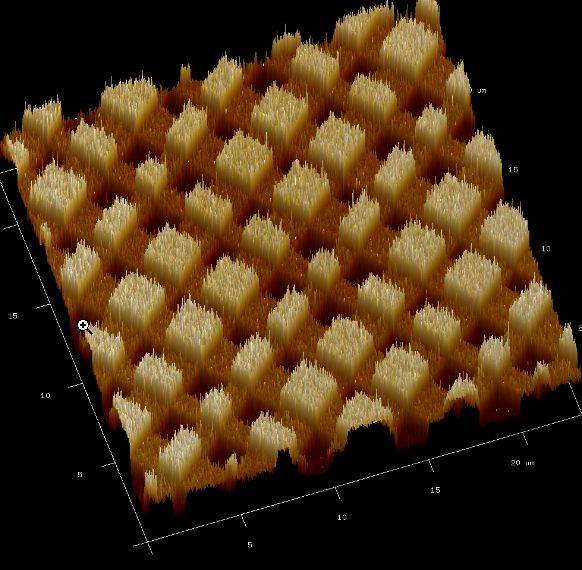 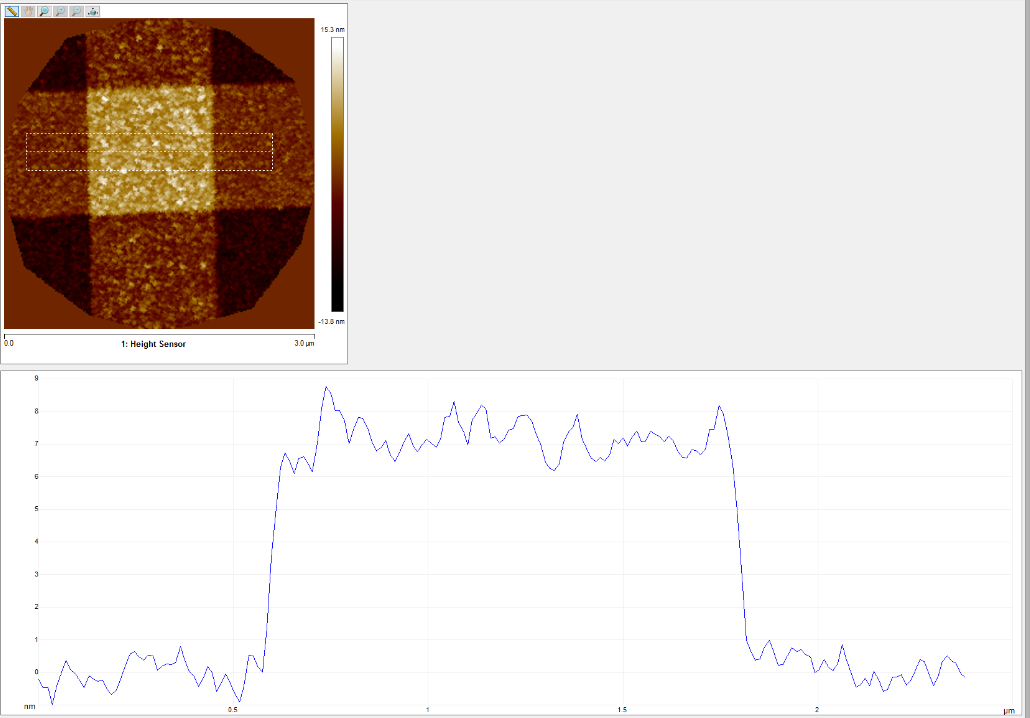 56
After BCB
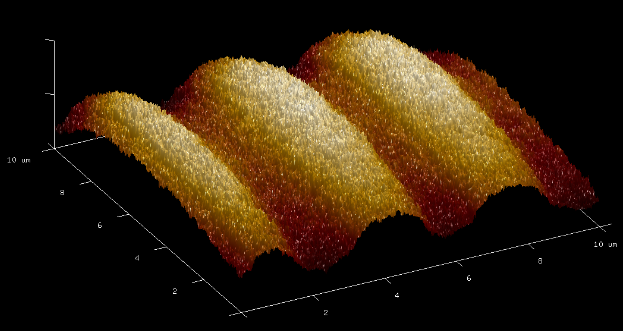 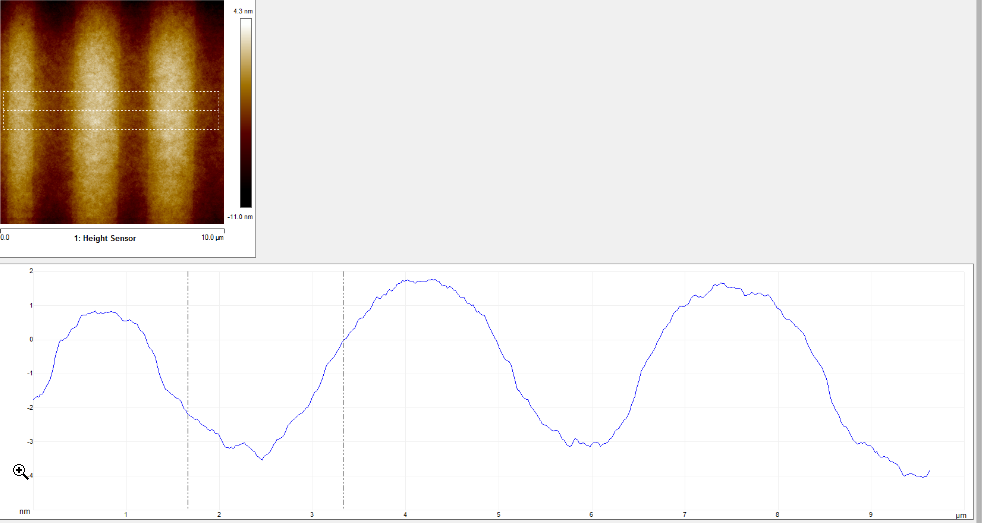 57
System detection efficiency measurements
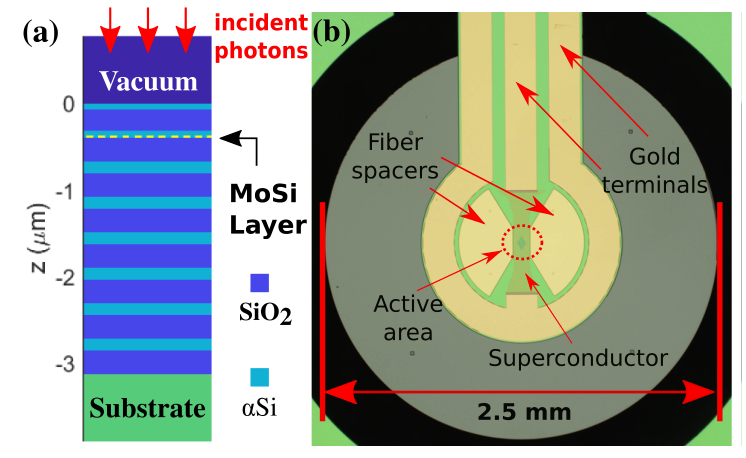 Crucial for accurate measurement
Count every photon
Don’t estimate!
Don’t artificially discount non-idealities

Basic procedure
Accurately measure # of photons/sec in fiber
Any photons not detected by detector are losses
D. V. Reddy, et. al., “Superconducting nanowire single-photon detectors with 98% system detection efficiency at 1550 nm,” Optica, vol. 7, no. 12, p. 1649, Dec. 2020
58
98% system detection efficiency
59
UV SNSPD progress
NbTiN-based SNSPD process
Tc = 11K

Measured @ 370nm

Plateau (unity QE) at 3.4K, nearing at 5K
Operated at 6K
60